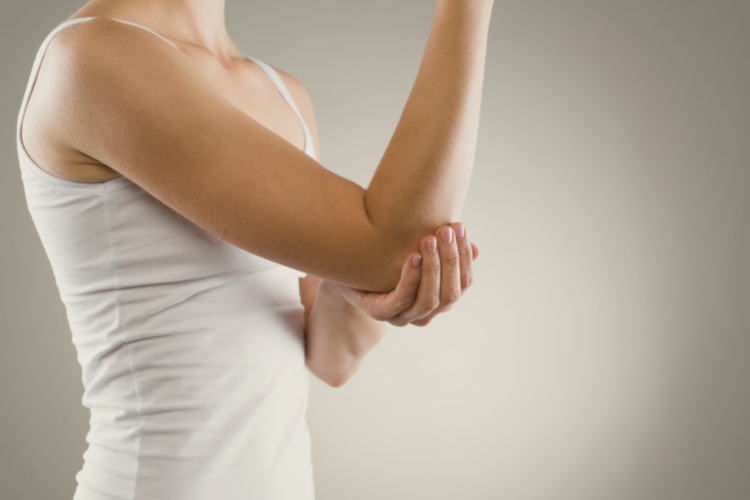 Loket a předloktí
bp4850 Kineziologie, Algeziologie a odvozené techniky diagnostiky a terapie
Mgr. Zuzana Kršáková
Articulatio radioulnaris distalis
Skloubení mezi distálním koncem radia a ulny
Caput ulnae a incisura ulnaris jsou zde kloubními plochami 
Kloubní pouzdro je volné, tím dovoluje obíhání distálního konce radia kolem ulny 
Vytváří výběžek mezi radiem a ulnou 🡪 recessus sacciformis 
Společně s proximálním radioulnárním kloubem umožňuje rotaci radia kolem ulny (S a P)
Cylindrický kolový kloub s jedním stupněm volnosti
Kloub zesílen vazy:  lig. radioulnare palmare et dorsale
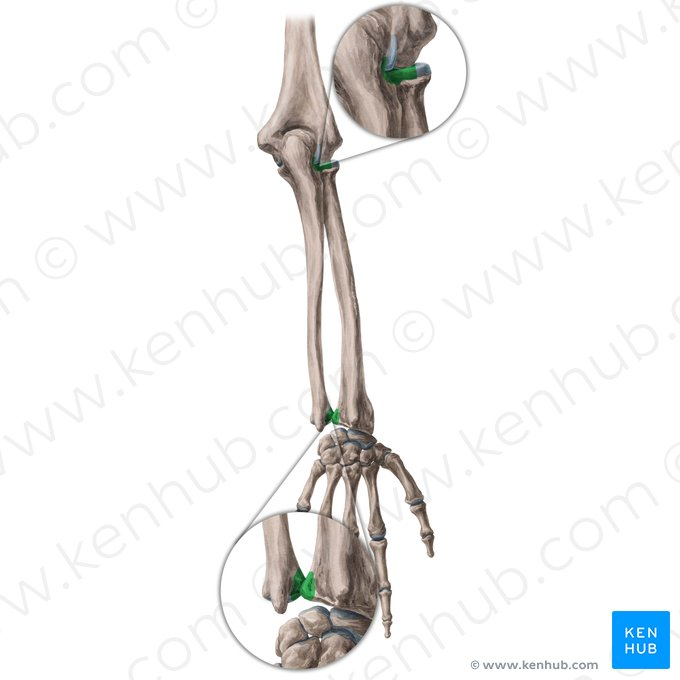 Kosti předloktí - ossa antebrachii
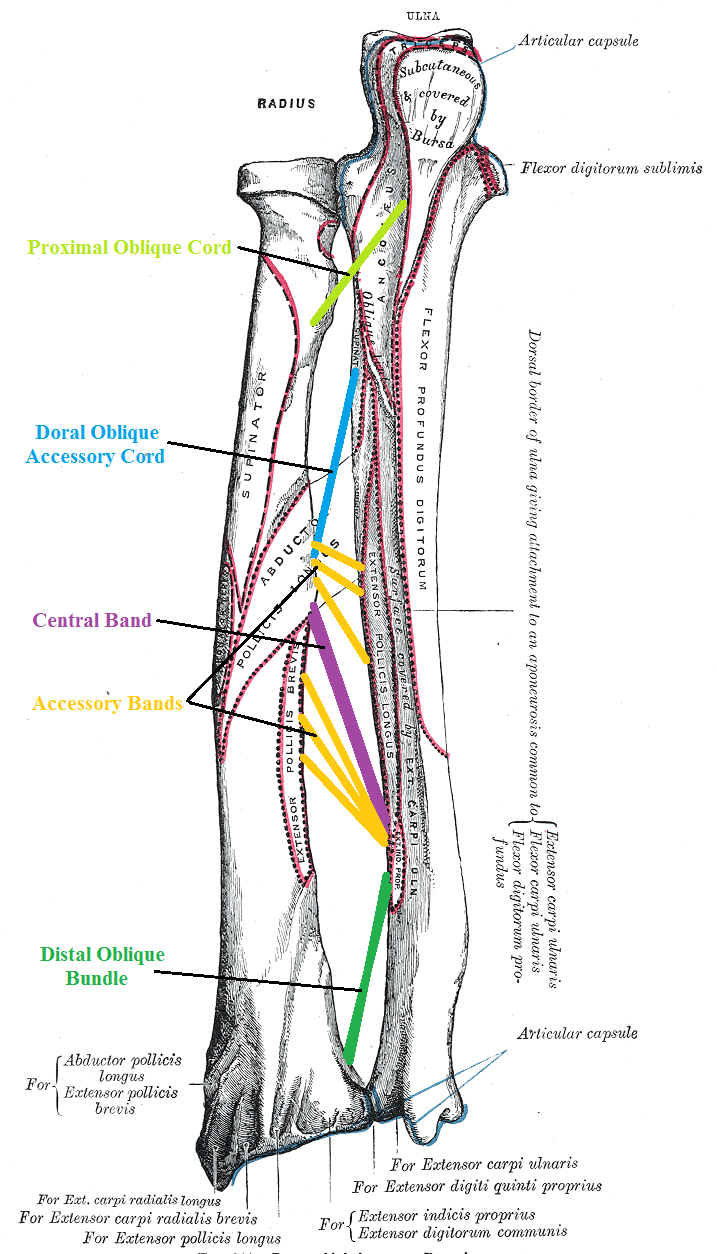 Dvě kosti – ulna a radius 
Mezi nimi membrana interossea 
    antebrachii 
Zajišťuje vzájemné spojení obou 
kostí; je tvořena fibrózním vazivem
Probíhá šikmo směrem distálním od
radia k ulně a tím brání distálnímu skluzu
radia, obsahuje otvory pro prostup cév a nervů
https://en.wikipedia.org/wiki/Interosseous_membrane_of_forearm
Membrana interossea antebrachii (MIA)
Zátěž a současná schopnost rotace téměř 180st. (manipulační schopnost ruky - proximální a distální RUK)
Komplex Membrana interossea antebrachii (MIA a její centrální část, distální šikmo-orientované ligamentum a ligamentózní komplex kolem proximál. RUK a distál. RUK)
MIA komplex je významný pro manipulační schopnost ruky - při jeho poškození může docházet k řade patologických stavů v oblasti jak předloktí, tak ruky (zkrácení radia, radiokapitelární impingement, artrotické změny, omezení ROM rotačních pohybů)
[Speaker Notes: elbow-plica impingement: https://www.physio-pedia.com/Elbow_Plica_Impingement_Test]
Membrana interossea antebrachii (MIA)
pacienti si stěžují na “hlubokou bolest” někde mezi “kostmi” - tlak prstů mezi radiem a ulnou
Vlákna membrány směr ke kostem (R a U) pod úhlem cca 45st.
Její prostřední a proximální část - silné interosseální “ligamentum” koordinující pohyby v R-U skloubení.
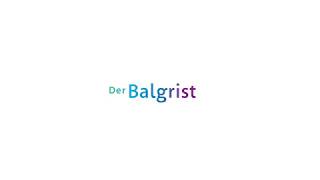 Membrana interossea antebrachii (MIA)
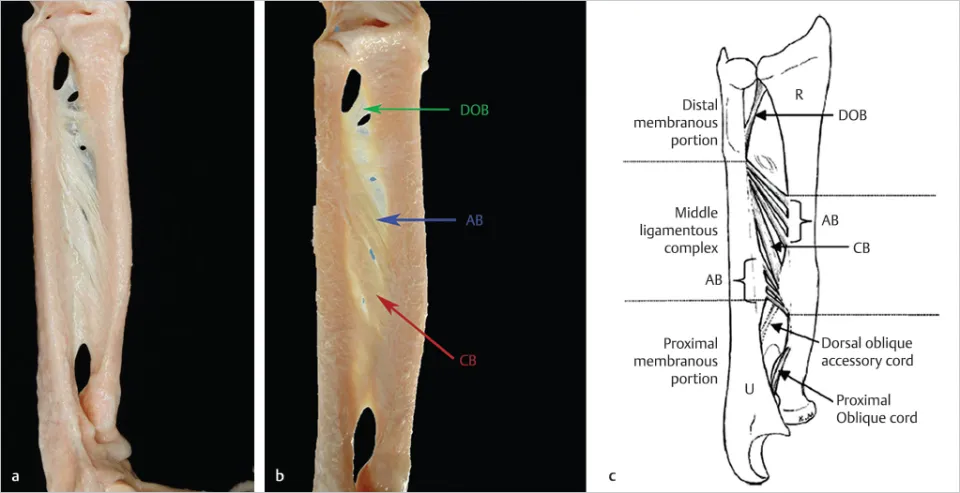 Dle anatomické studie se MIA skládá z cca z 5 “ligament”:
Central Band (CB) - nejsilnější ze všech částí (skoro až 2mm), Accessory Band (AB) - skládá se z několika menších “ligament” tenších než 1mm, P-D or. k CB, Distal Oblique Bundle (DOB) - nevyskytuje se u všech jedinců, začátek na proxim. okraji m. pronator quadratus a upíná se do kl. pouzdra - DRUK, proximal oblique cord (ligamentum Weitbrechti), dorsal oblique accessory cord (méně častý výskyt)
Celkově se MIA skládá z proximální, prostřední (CB a AB) a distální části
https://musculoskeletalkey.com/17-the-interosseous-membrane/
Membrana interossea antebrachii (MIA)
Prostřední porce MIA (CB) je nejlépe prozkoumanou částí, histologicky vykazuje vlastnosti jak ligamenta, tak šlachy.
CB bylo nalezeno ve všech zkoumaných případech
Vlákna CB jsou orientovány disto-ulnárně a skloněny pod úhlem 21 st. (Skahen et al., 1997)
[Speaker Notes: Histologically, the CB has features of both a ligament and a tendon. The histology is similar to a tendon with a collagen arranged in an orderly manner with a surrounding elastin sheath.With both an origin and an insertion on bone, the CB is similar to a ligament]
Membrana interossea antebrachii (MIA)
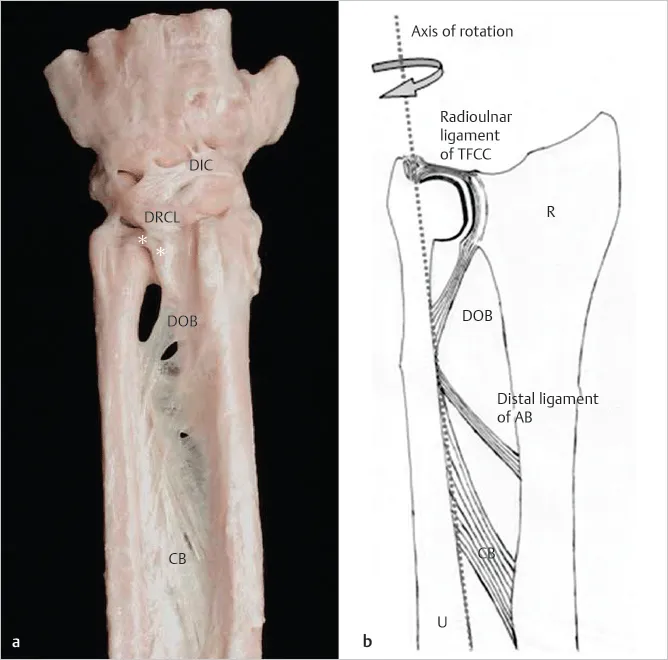 Distal Oblique Bundle (DOB) - podílí se spolu s TFCC na stabilizaci zápěstí během rotačních pohybů - ulnární úpon souhlasí s osou rotace,  funkce jako doplňkové kolaterální lig.
https://musculoskeletalkey.com/17-the-interosseous-membrane/
MIA - Biomechanika
MIA zabezpečuje z pohledu biomechaniky několik funkcí: 
Přenos zátěže ze zápěstí na loket
Přenos zátěže z radia na ulnu
Zabezpečuje stabilitu předloktí
Napomáhá udržovat stabilitu v oblasti DRUK
MIA - Biomechanika
Intaktní MIA zabezpečuje disipaci zatížení, při SUP: větší zátěž na proxim. části ulny (49%) a dist. části radia (68%) vs. dist. část ulny (32%) a proxim. radius (51%) 
Po odstranění MIA se velikost síly působící na R i U srovnala, a to ve všech pozicích předloktí (nedocházelo k rovnoměrnému “rozptýlení” zátěže mezi obě kosti)
MIA přenáší zátěž od zápěstí po proxim. předloktí (vlákna orientována od R-U proximo-distálně) a vyvíjejí proximálně orientovaný tah za ulnární diafýzu
Stabilita předloktí
předloktí je dynamická struktura - nutná podélná i příčná stabilizace (MIA zabraňuje rozestupu R a U, při axiál.zátěži migruje hlavička R mírně proximálně - transverzál. přiblíž. obou kostí)
Patologie v oblasti MIA kladou velké nároky na podélnou stabilizaci (zlomenina hlavičky radia, či její úplná absence - proximální migrace radia, míra migrace závisí od rozsahu poškození)
Při poškození MIA, TFCC a absenci hlavičky radia - přesun zátěže distálně na radius (Rabinowitz et al.,1994; Morrey et al.)
[Speaker Notes: Rabinowitz et. al výskum - excize hlavičky radia při zachování MIA a TFCC - mírná proximální migrace při axiální zátěži, u excize hlavičky radia s poškozením MIA a TFCC - významná migrace při axiální zátěži.]
Patologie v oblasti MIA
mechanismus úrazu často pád na nataženou ruku (FOOSH) - natržení distální šikmé části MIA a podporných struktur DRUK a PRUK - kominutivní a dislokované fraktury v oblasti hlavičky radia
u terapie nestačí zaměřit se pouze na hlavičku radia, ale i na část MIA - jinak riziko prolongovaných obtíží v této oblasti
další klinické příznaky vedoucí k možnosti patologií v oblasti MIA (současné bolesti zápěstí, instabilita DRUK, plus ulna deformita na RTG)
Essex-Lopresti injury (fraktura hlavičky radia s dislokací DRUK a rupturou MIA) akutní i chronický stav (artr. změny LOK)
Essex-Lopresti injury
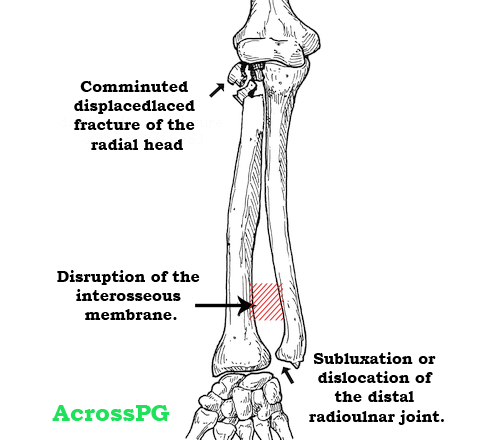 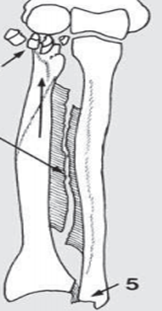 McRae E, Esser M. Practical Fracture Treatment. Fifth edition. Churchill Livingstone Elsevier 2008
https://quizlet.com/556494512/ortopedie-pojmy-flash-cards/
[Speaker Notes: Nepřímý – pád na nataženou paži v pronaci, hlavička radia se láme o capitulum humeri. Fraktura hlavičky radia tvoří cca 30% zlomenin oblasti lokte. Větší násilí může být doprovázeno luxační zlomeninou. Při ještě větším násilí v ose předloktí se trhá interosseální membrána, tříští se hlavička radia a při migraci radia proximálně dochází k subluxaci v distálním radioulnárním kloubu. Situace je nazývána luxační fraktura Essex-Lopresti: https://lf1.cz/28-zlomeniny-a-vymknuti-horniho-konce-vretenni-kosti-ver-2023/]
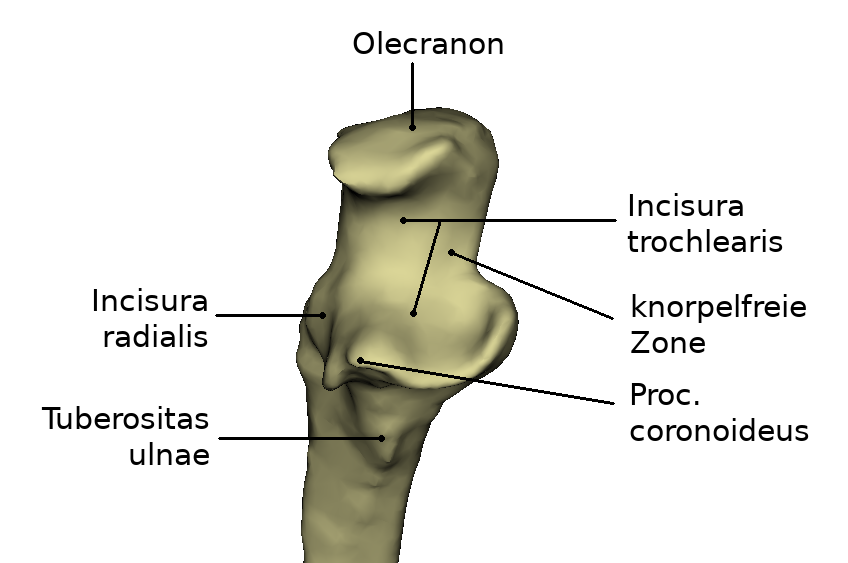 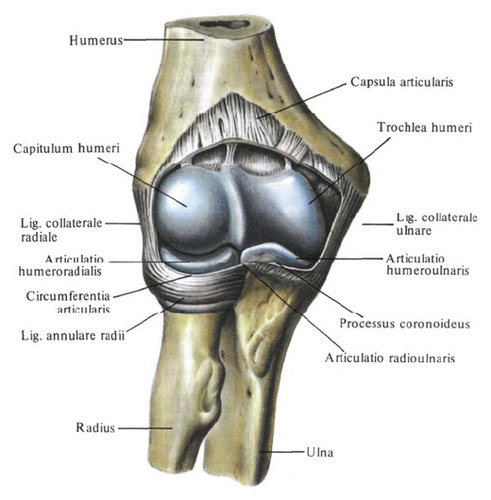 Articulatio cubiti
https://dornheim-anatomy.com/index.php/Elle/en
Složený kloub; má 3 části:
Art. humeroradialis
Mezi capitulum humeri (sférický tvar) a fovea
  articularis/capitis radii - druh kladky, trochoginglymus (válcový a současně kladkový kloub)
aktivní stabilita “force closure” - síla napínání kl.pouzdra a vazů
Art. humeroulnaris
Mezi trochlea humeri a incisura trochlearis ulnae, patří mezi kladkové klouby
pasivní stabilita “form closure” - tvar kl. ploch, incisura obklopuje trochleu cca 180°
Art. radioulnaris proximalis 
Mezi incisura radialis ulnae a circumferentia articularis capitis radii, patří mezi klouby válcové a kolové
Sinelnikov, R. D., Sinelnikov, A., & Sinelnikov, Y. (1996). Atlas of human anatomy. In 4 volumes. Medicine, 82-85.
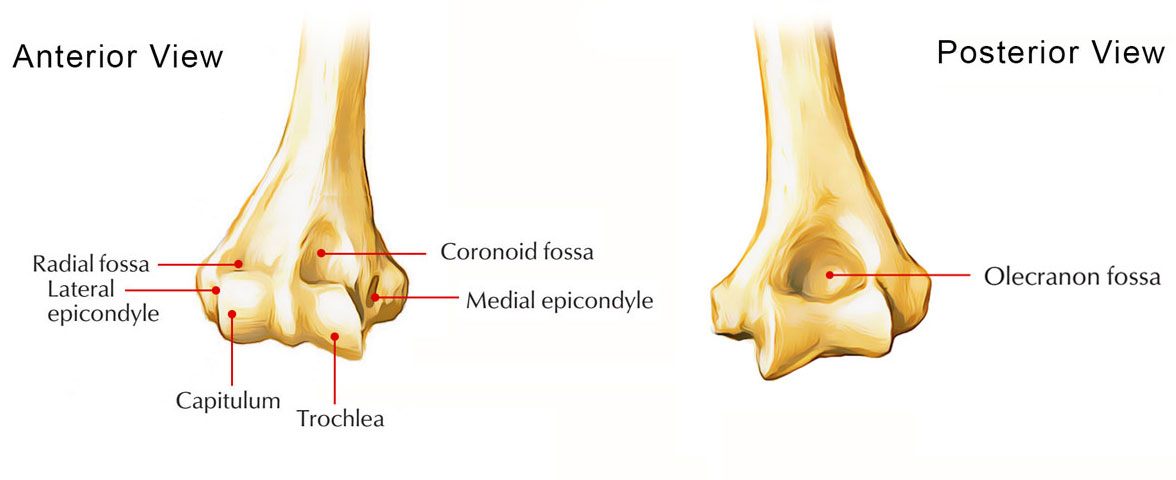 Kloubní pouzdro
ventrálně: tenké pouzdro, které se při flexi lokte skládá v řasy
dorzálně: nad olekranonem chráněno úponovou šlachou m. triceps brachii
na ulně se upíná po okraji kloubních ploch
na radiu sestupuje až na krček jako recessus sacciformis kloubního pouzdra 
distální zakončení pouzdra mezi radiem a ulnou se označuje jako ligamentum quadratum 
zaujímá jamky na humeru
fossa coronoidea, radialis, olecrani
nechává volné epikondyly
https://www.earthslab.com/anatomy/olecranon-fossa/
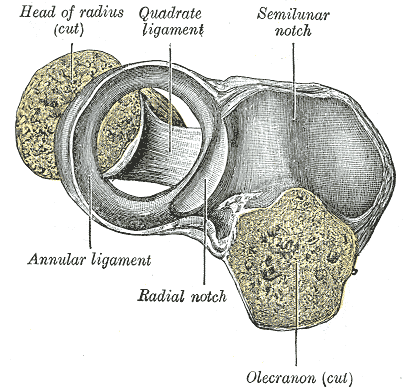 https://en.wikipedia.org/wiki/Quadrate_ligament
Ligamenta loketního kloubu
Ligamentum collaterale radiale (zevní postranní vaz)
Ligamentum collaterale ulnare (vnitřní postranní vaz)
složen ze tří pruhů -> tvoří tvar širokého trojúhelníku
Ligamentum olecranohumerale
Ligamentum humerocoronoideum 
Ligamentum obliquum
Ligamentum anulare radii 
zajišťuje supinaci a pronaci
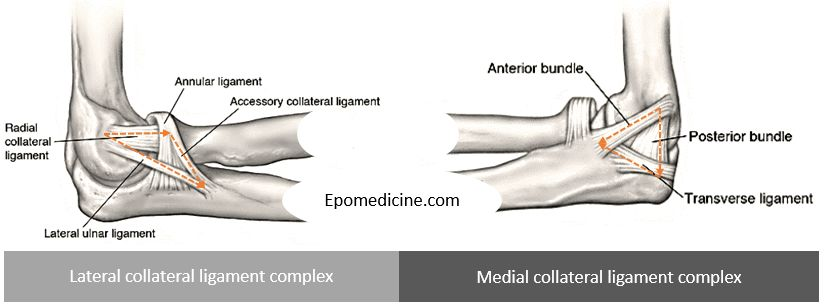 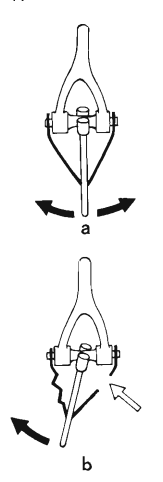 Ligamenta loketního kloubu
funkcí postranních vazů LOK je zabraňovat L posunům v kloubu a zabezpečit koaptaci kloubních ploch
v případě porušení integrity jednoho z postranních vazů, dochází k laterálnímu posunu směrem k opačné straně a tím kl. plochy ztrácí kontakt na straně patologie (mechanismus viditelný u dislokací LOK)
Kapandji, I. A. (1971). The physiology of the joints, volume I, upper limb. American Journal of Physical Medicine & Rehabilitation, 50(2), 96.
Ligamenta loketního kloubu
M postranní vaz je tvořen celkem 3 svazky:
přední vlákna (1), některé z nich zpevňují anulární ligamentum (2)
prostřední vlákna (3), která jsou nejpevnější
posteriorní vlákna (4) - ligamentum Bardinet, zpevněná transverzálně or. vlákny Cooprova ligamenta (5)
mediální epikondyl (6)
olecranon (7)
ligamentum obliquum (8)
šlacha bicepsu (9)
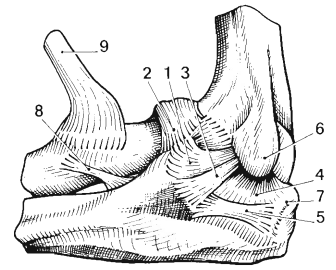 Kapandji, I. A. (1971). The physiology of the joints, volume I, upper limb. American Journal of Physical Medicine & Rehabilitation, 50(2), 96.
Ligamenta loketního kloubu
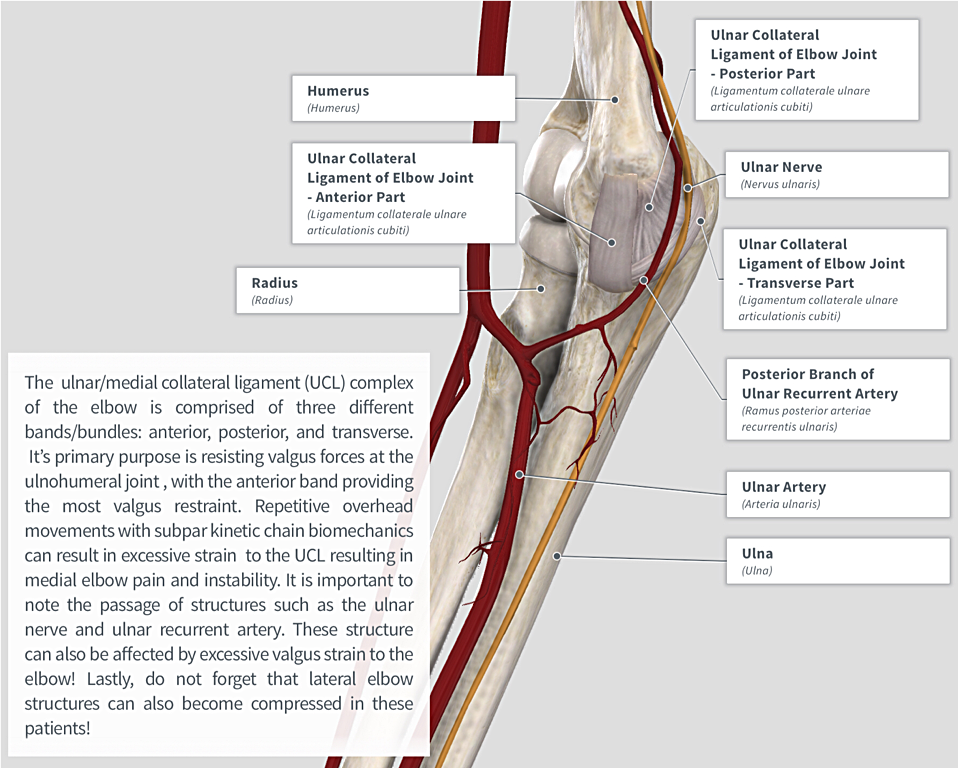 https://www.physiou.health/knowledge-central-blogs/2018/6/20/lumbar-facet-syndrome-kcd3j-6grjk-75j4m-5n9rj-xhrfa
[Speaker Notes: repetitivní overhead aktivity - pálivá ostrá bolest - check LCU]
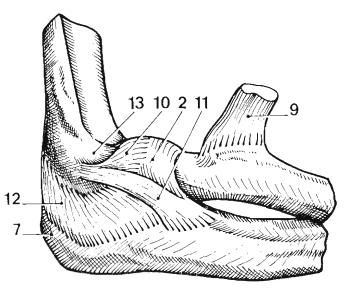 Ligamenta loketního kloubu
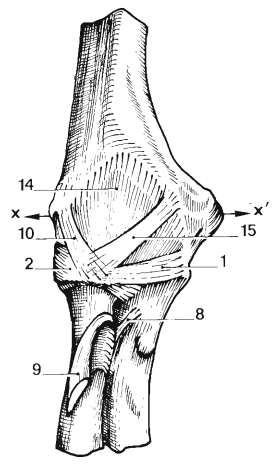 L postranní vaz je také tvořen 3 svazky:
přední vlákna (10), která zpevňují anulární ligamentum 
prostřední vlákna (11), která posteriorně zpevňují anulární ligamentum
posteriorní vlákna (12) 
laterální epikondyl (13)
kl. pouzdro (14) je A zpevněno anterior. ligamentem a ligamentum obliquum anterior (15) a vlákny posterior. ligamenta
Kapandji, I. A. (1971). The physiology of the joints, volume I, upper limb. American Journal of Physical Medicine & Rehabilitation, 50(2), 96.
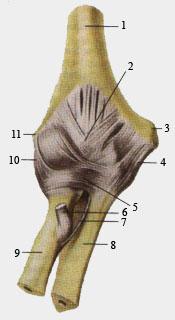 1 - humerus
2 - kloubní pouzdro
3 - epicondylus medialis humeri 
4 - lig. collaterale ulnare
5 - lig. anulare radii
6 - šlacha m. biceps brachii 
7- chorda obliqua
8 - ulna
9 - radius
10 - lig. collaterale radiale 
11 - epicondylus lateralis humeri
[Speaker Notes: chorda obliqua - v proximální části MIA – pruh snopců běžících opačným směrem]
Testování integrity kolaterálních ligament
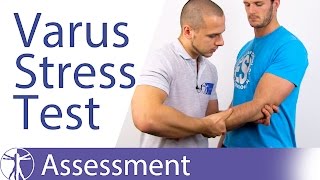 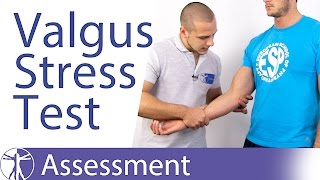 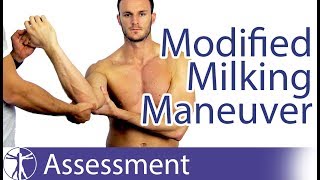 Tíhové váčky
v loketním kloubu celkem 5 tíhových váčků 
Bursa bicipitoradialis – nachází se mezi úponovou šlachou m. biceps brachii a tuberositas radii
Bursa cubitalis interossea – nekonstantní burza
Při úponu m. triceps brachii:
Povrchová bursa subcutanea olecrani
Hlubší bursa uvnitř úponové šlachy – nekonstantní bursa intratendinea olecrani 
Mezi úponovou šlachou a olekranonem se nachází bursa subtendinea musculi tricipitis brachii
Tíhové váčky
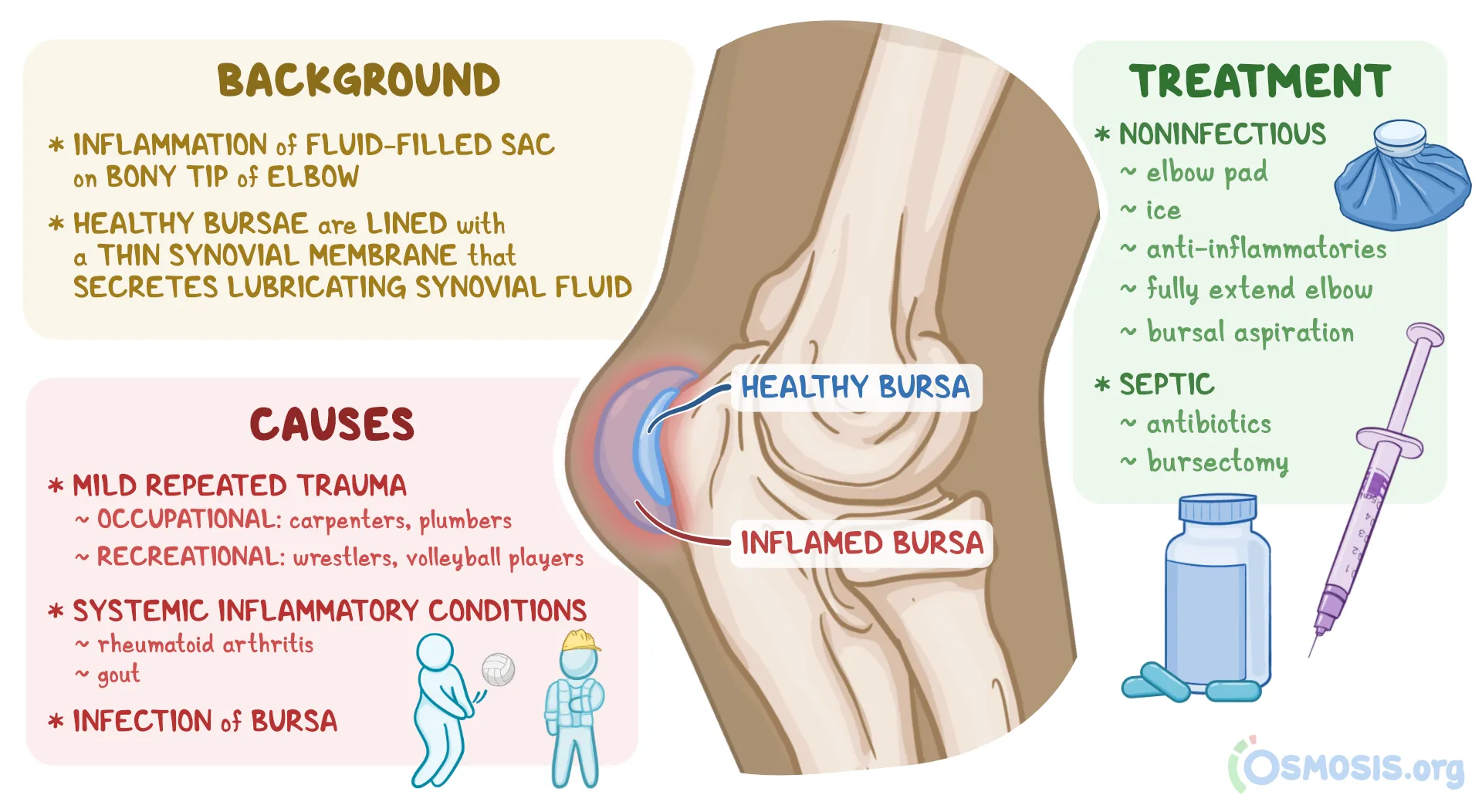 Kineziologie Lokte - pohyby
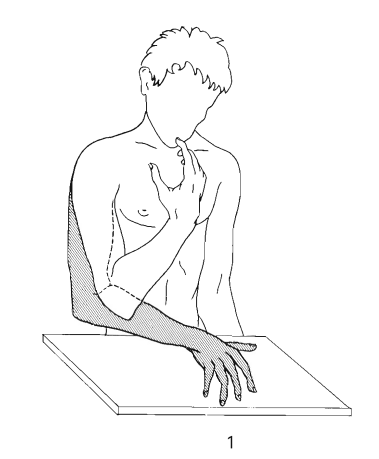 Hlavními pohyby jsou FLEXE a EXTENZE
Odehrávají se v humeroulnárním a humeroradiálním skloubení 🡪 „pravý loketní kloub“ (Kapandji)
ROM do FLX 🡪 125-145°
ROM do EXT 🡪 0° 
U žen a u dětí často přítomna hyperEXT 5-10°
Z funkčního hlediska je FLX lokte spojená se supinací (m. BB - “feeding muscle”) předloktí a EXT s pronací
Kapandji, I. A. (1971). The physiology of the joints, volume I, upper limb. American Journal of Physical Medicine & Rehabilitation, 50(2), 96.
Kineziologie Lokte - pohyby
FLX a EXT se odehrává především v H-U kloubu
PRUK je nejvýznamnější pro rotační pohyby ruky
H-R kloub funguje jako “adaptér” mezi FLX/EXT v H-U kloubu a ROT v PRUK
Flexe Lokte
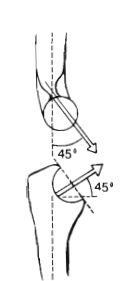 Trochlea humeri 45 st. A náklon vůči diafýze humeru, leží před její osou 
Incisura trochlearis ulnae také 45°  náklon A a S vůči diafýze ulny = podpora rozsahu flexe v lokti 
při absenci těchto faktorů by byla FLX v LOK výrazněji limitována (již při 90°  FLX kontakt kostí, při plné flexi by dále nebyl prostor pro svaly
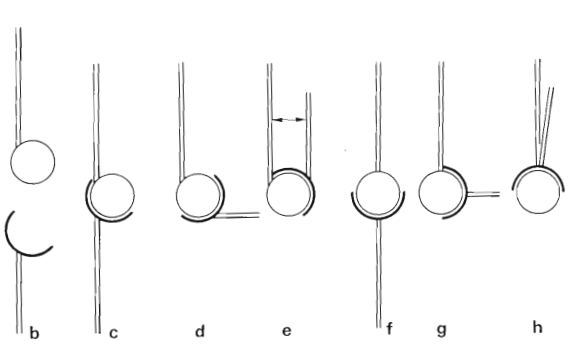 Kapandji, I. A. (1971). The physiology of the joints, volume I, upper limb. American Journal of Physical Medicine & Rehabilitation, 50(2), 96.
[Speaker Notes: obrázok f ukazuje absenci těchto faktorů, obrázek g naznačuje limitaci FLX při 90° kontaktem proc. coronoideus ulnae na humerus, během plné FLX by nezbylo “místo” pro svaly paže (h).]
Flexe Lokte
Flexe je limitována v závislosti na tom, zda jde o aktivní, či pasivní pohyb 
Aktivní:
Zcela jako první limit je pozice anteriorních svalů paže a předloktí; rozsah do 145° při kontrakci těchto sval.skupin (1), tady limitace prostř. kontaktu kostí (2) či napětí post.kl. pouzdra (3) nehrají tak velkou roli
Pasivní: 
Relaxované svaly (1) umožní FLX s dosahem za 145°
Limity: kontakt hlavice radia a fossa radialis; a proc. coronoideus a fossa coronoidea (2)
Napětí posteriorních kapsulárních ligament (3), napětí m. triceps brachii (ROM pasivní flexe až 160°) 

Při flexi jde předloktí ve střední ose sagitální roviny
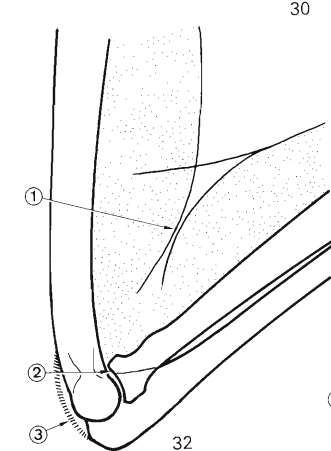 Flexe Lokte - aktivní limitace
Kapandji, I. A. (1971). The physiology of the joints, volume I, upper limb. American Journal of Physical Medicine & Rehabilitation, 50(2), 96.
Flexe Lokte - pasivní limitace
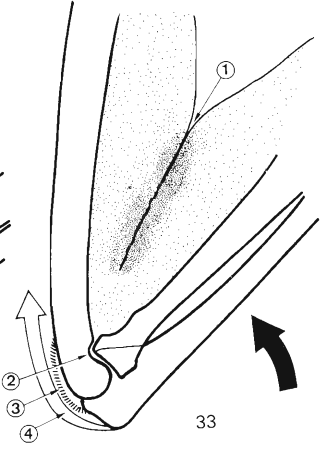 Kapandji, I. A. (1971). The physiology of the joints, volume I, upper limb. American Journal of Physical Medicine & Rehabilitation, 50(2), 96.
Extenze Lokte
Při EXT jde předloktí šikmo inferiorně a laterálně (u žen zřetelnější)
Limitována třemi faktory:
Společný kontakt olecranon a fossa olecrani
Tenze anteriorních ligament 
Rezistence ventrální muskulatury (m. biceps brachii, m. supinator, m. brachialis)
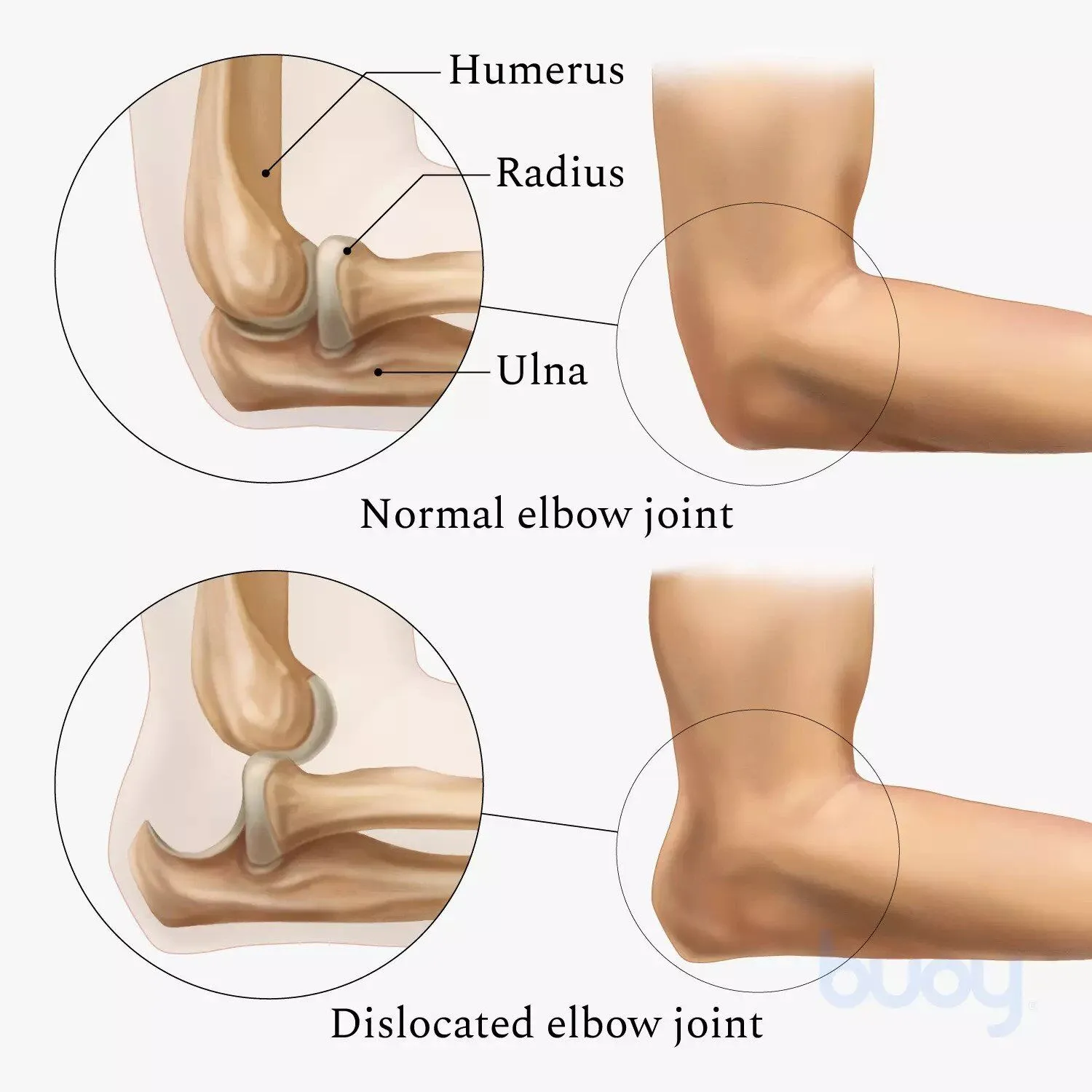 Extenze Lokte
Pokud EXT v lokti přesáhne určitou mez, může dojít k následujícím patologickým stavům:
fraktura olecrani s přetržením kl. pouzdra (2) - obr. 30
olecranon zůstává intaktní, přetrženo je pouze kl. pouzdro (2) a ligamenta, dochází k posterior. dislokaci LOK (3) - obr. 31
svaly zůstávají obvykle intaktní, může ale dojít k poškození a. brachialis
https://www.melbournehandtherapy.com.au/conditions-treated/elbow-dislocations/
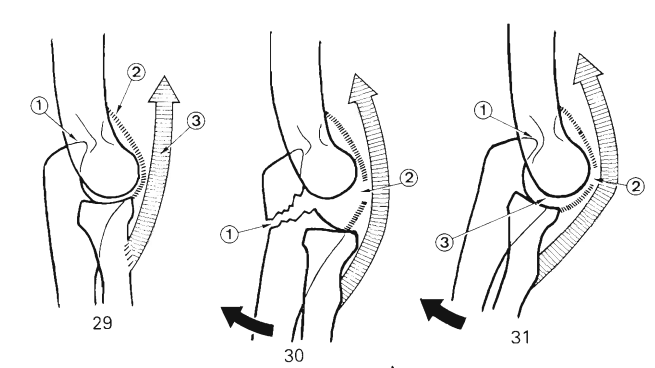 Kapandji, I. A. (1971). The physiology of the joints, volume I, upper limb. American Journal of Physical Medicine & Rehabilitation, 50(2), 96.
Flexory Lokte
Rozeznáváme 3 primární flexory: 
m. Brachialis (1) je výhradně flexorem LOK - zvláštní sval v těle s 1 funkcí
m. Brachioradialis (2) je primárně flexorem LOK, supinátorem je pouze v případě extrémní pronace a naopak
m. BB (3) je biartikulární, pomáhá udržovat kontakt kl. ploch RK, hlavní funkcí j FLX v LOK, sekundárně napomáhá SUP. Při flektovanom LOK vykazuje svojí kontrakcí tendence dislokovat radius 
Tyto svaly pracují s nejvyšší mech. účinností při FLX v LOK 90°
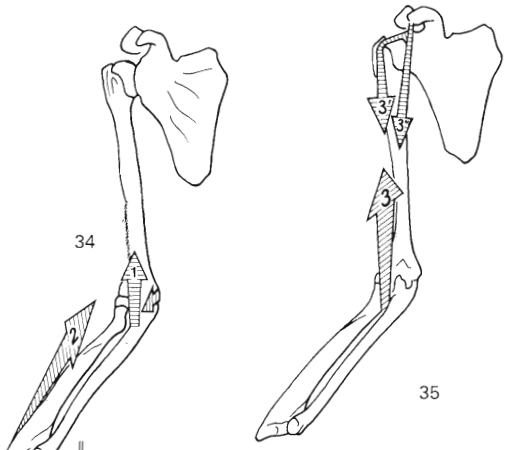 Kapandji, I. A. (1971). The physiology of the joints, volume I, upper limb. American Journal of Physical Medicine & Rehabilitation, 50(2), 96.
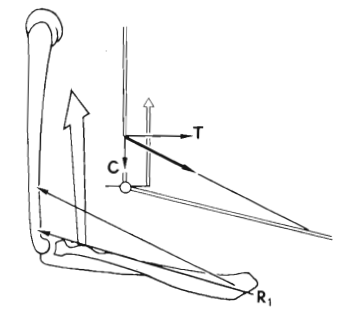 Flexory Lokte
Úhel maximální účinnosti pro FLX v LOK je 80-90° pro m. BB a 100-110° pro m. Brachioradialis
Jelikož se svou činností flexory LOK řadí mezi páky 3. typu (jednozvratné), rozsah a rychlost pohybu je významnější na úkor síly
Pomocné flexory LOK:
Kapandji tu zařazuje m. ECRL (R1), který leží v hloubce pod m. Brachioradialis (obr. 37)
m. Pronator teres, který svou fibrotizací s rozvojem kontraktury (Volkmannova kontraktura), zabraňuje plné EXT LOK
Kapandji, I. A. (1971). The physiology of the joints, volume I, upper limb. American Journal of Physical Medicine & Rehabilitation, 50(2), 96.
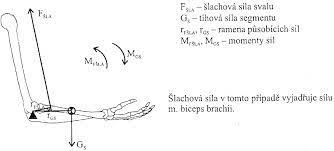 https://is.muni.cz/el/1451/jaro2013/bp1133/um/Paky_v_lidskem_tele.pdf
[Speaker Notes: U páky 3. druhu se vektor šlachové síly nachází mezi bodem otáčení a vektorem tíhové síly (typické pro dlouhé kosti). Během svalové kontrakce vykonává distální část segmentu pohyb o velkém ROM, koncové body segmentu se pohybují velkou rychlostí (páka rychlosti).]
Extenzory Lokte
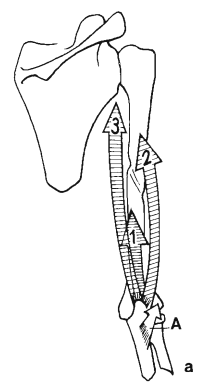 Hlavním EXT LOK je m. Triceps brachii, podle Kapandjiho sehrává m. Anconeus při extenzi pouze zanedbatelnou roli
Spolu s m. LD je m. TB funkční dvojicí pro ADD paže
m. Triceps brachii má 3 hlavy:
caput mediale (1) a caput laterale (2) - monoartrikuární
caput longum (3) je biartrikulární
Kapandji, I. A. (1971). The physiology of the joints, volume I, upper limb. American Journal of Physical Medicine & Rehabilitation, 50(2), 96.
Extenzory Lokte
Mech. účinnost m. TB závisí od míry FLX v LOK, nejúčinnější je sval při semiflexi v LOK (20-30°)
Efektivita kontrakce CL m. TB jako biartikulárního svalu závisí také na poloze RK:
Efektivita kontrakce větší při 90° FLX v RK, než když paže volně visí (triceps je účinnější při FLX v RK - větší vzdálenost Z a Ú než když paže volně visí, zesílení jeho kontrakce pro návrat do výchozí pozice)
m. TB je silný také v případě simultánní EXT RK a LOK z pozice 90° FLX v RK (pohyb jakoby sekání dřeva)
Nejslabší je m. TB u simultánní EXT LOK při FLX v RK (pohyb jako když chci “postrčit” někoho směrem dopředu) - dva antagonistické pohyby, kdy CL m. TB je současně prodlužováno (flexí v RK a zkracování extenzí v LOK)
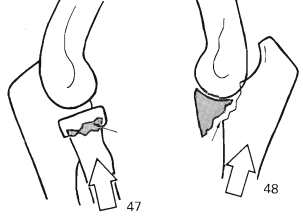 Koaptace kl. ploch - faktory
Míra koaptace (přizpůsobení kl. ploch) podél podélné osy LOK sehrává významnou roli v zabránění dislokace LOK v EXT:
při síle aplikované směrem dolů podél longitud. osy LOK (když neseme těžký nákup s nataženou paží) (44,45)
při síle aplikované směrem nahoru podél longitud. osy LOK (pád na nataženou končetinu) (47, 48)
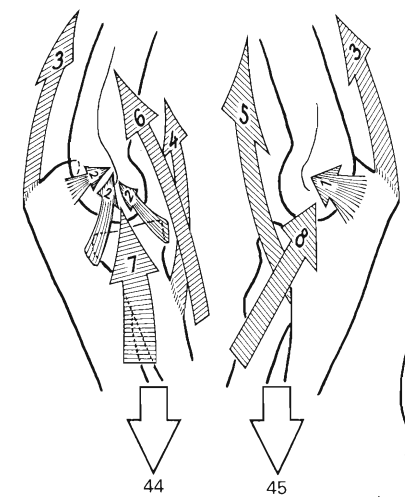 Kapandji, I. A. (1971). The physiology of the joints, volume I, upper limb. American Journal of Physical Medicine & Rehabilitation, 50(2), 96.
Koaptace kl. ploch - faktory
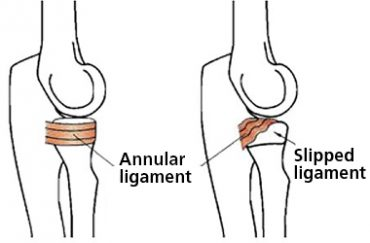 Koaptace kl. ploch LOK při plné EXT zajišťují postranní vazy (M -1,L-2), m. TB (3), m. BB (4), m. Brachialis (5), m. Brachioradialis (6) a svaly začínající na L (7) a M (8) epikondylu.
L část kloubu není mechanicky odolná vůči působení trakčních sil, hlavička radia má tendenci dislokovat (proklouznout) směrem distálně vůči ulně přes lig. annulare radii - jediná bariéra MIA
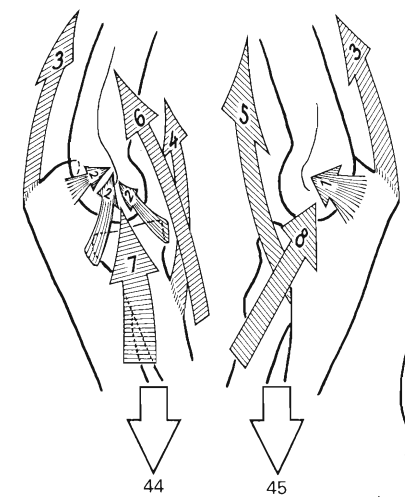 https://www.southtees.nhs.uk/resources/pulled-elbow/
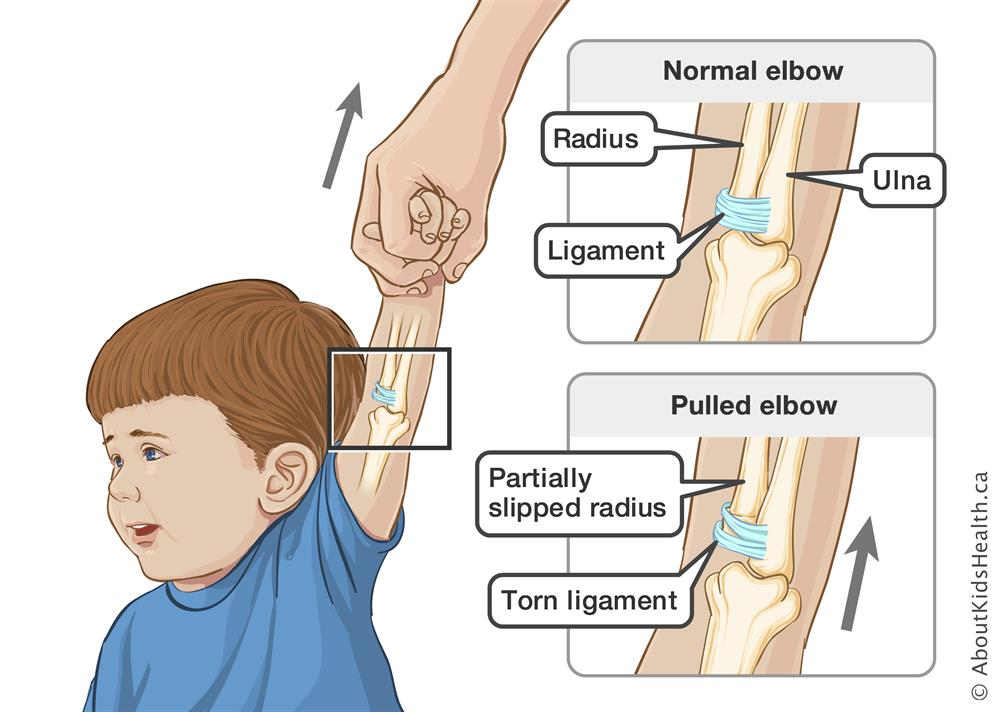 [Speaker Notes: Časté u detí - náhle ho zatáhneme za EXT ruku (snaha o zábranu pádu, apod.) a hlavička radia částečně “proklouzne” ligamentem - bolest, není potřeba RTG, pokud není velký otok, “manipulace” pro návrat zpět, závěs - není nutný.]
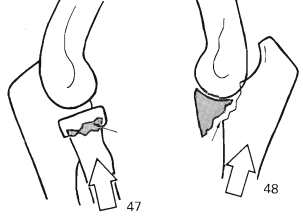 Koaptace kl. ploch - faktory
odolnost LOK vůči nárazům je zabezpečena výhradně prostřednictvím kostěných struktur
u radia se tlak disipuje směrem na hlavičku, může vést až k její fraktuře (obr. 47)
u ulny je tlak absorbován v oblasti proc. coronoideus, který je také náchylný na vznik zlomeniny, může vyústit až v posteriorní dislokaci lokte (obr. 48)
Koaptace v průběhu FLX v LOK (obr. 46) - v 90° vysoká stabilita ulny (d) – koaktivace m. triceps brachii (3) a m. brachialis (5)
Hlavička radia může být tahem m. BB (4) dislokována směrem proximálně a anteriorně (b) - limitováno integritou lig. annulare radii, v případě jeho poškození dochází k dislokaci při aktivní FLX v LOK
Kapandji, I. A. (1971). The physiology of the joints, volume I, upper limb. American Journal of Physical Medicine & Rehabilitation, 50(2), 96.
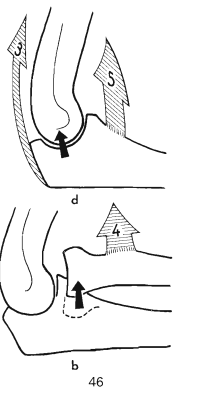 Flexory a extenzory Lokte
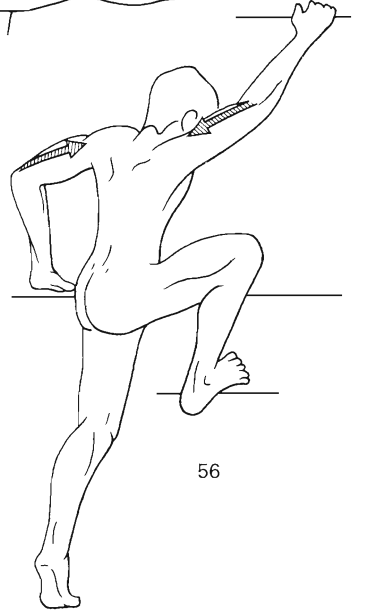 flexorová skupina je trochu silnější v porovnání s extenzory = mírná FLX v LOK v klidové pozici - (přímo úměrné míře “osvalení” daného jedince)
síla flexorů závisí od míry rotace v předloktí - větší síla v PRO (m. BB je více v natažení - předpětí, tudíž je následná flexe silnější a dynamičtější) 
poměr efektivity FLX v LOK PRO:SUP je 5:3
síla svalů také závisí od polohy RK (nejvyšší efektivita extenzorů je v pozici, kdy paže směřuje dolů, u flexorů je to naopak - svalstvo HK je perfektně uzpůsobeno pro lezení)
Kapandji, I. A. (1971). The physiology of the joints, volume I, upper limb. American Journal of Physical Medicine & Rehabilitation, 50(2), 96.
m. Articularis cubiti
Původně se označovalo, že tento artikulární sval v oblasti LOK začíná pár vlákny v oblasti M hlavy m. TB a upíná se do kl. pouzdra LOK kloubu
Jeho účelem je eliminovat uskřinutí kl. pouzdra v průběhu pohybů v kloubu
Studie si kládla za cíl verifikovat existenci tohoto pomocného svalu
Na základě 20 anat. disekcí a 20 MRI snímek bylo zjištěno, že sval existuje, akorát začíná na post. diafýze humeru a upíná se nepřímo na post. aspekt kl. pouzdra a přímo do S části olecranu
Jeho funkcí je teda “táhnout” za post. apekt kl. pouzdra (zejména při EXT) a zabraňovat jeho uskřinutí mezi kl. povrchy
Menší roli sehrává i jako pomocný sval v průběhu EXT LOK
(Beneš et al., 2023)
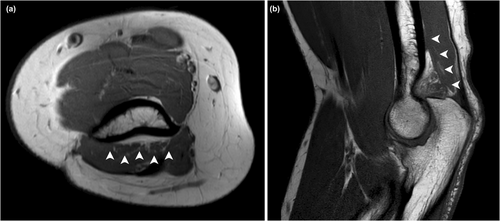 m. Articularis cubiti
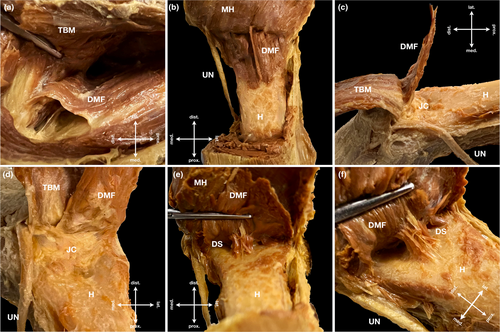 Benes, M., Novotny, T., Kachlik, D., Uhlik, J., & Kunc, V. (2023). Does the articularis cubiti muscle really exist? Anatomical, histological, and magnetic resonance imaging study with a narrative review of literature. Journal of Anatomy.
[Speaker Notes: TBM - m. TB, DMF - deep muscle fibers, MH - caput mediale m. TB, UN - ulnar nerve, H - humerus, JC - joint capsule, DS - detached slips]
Supinace a pronace
Jsou charakterizovány jako pohyby okolo longitudinální osy předloktí 
Pohyby se dějí v horním i dolním radioulnárním kloubu a to tak, že radius rotuje okolo ulny 
Pronace a střední postavení předloktí podporuje ulnární dukci, supinace je naopak spojena s radiální dukcí
S a P lze sledovat pouze při 90° FLX LOK a s paží fixovanou k trupu.
Provedeme-li EXT lokte, olecranon zapadne do fossa olecrani, tím dojde k uzamčení lokte a při pokusu o rotací předloktí dojde namísto toho k rotaci v ramenním kloubu
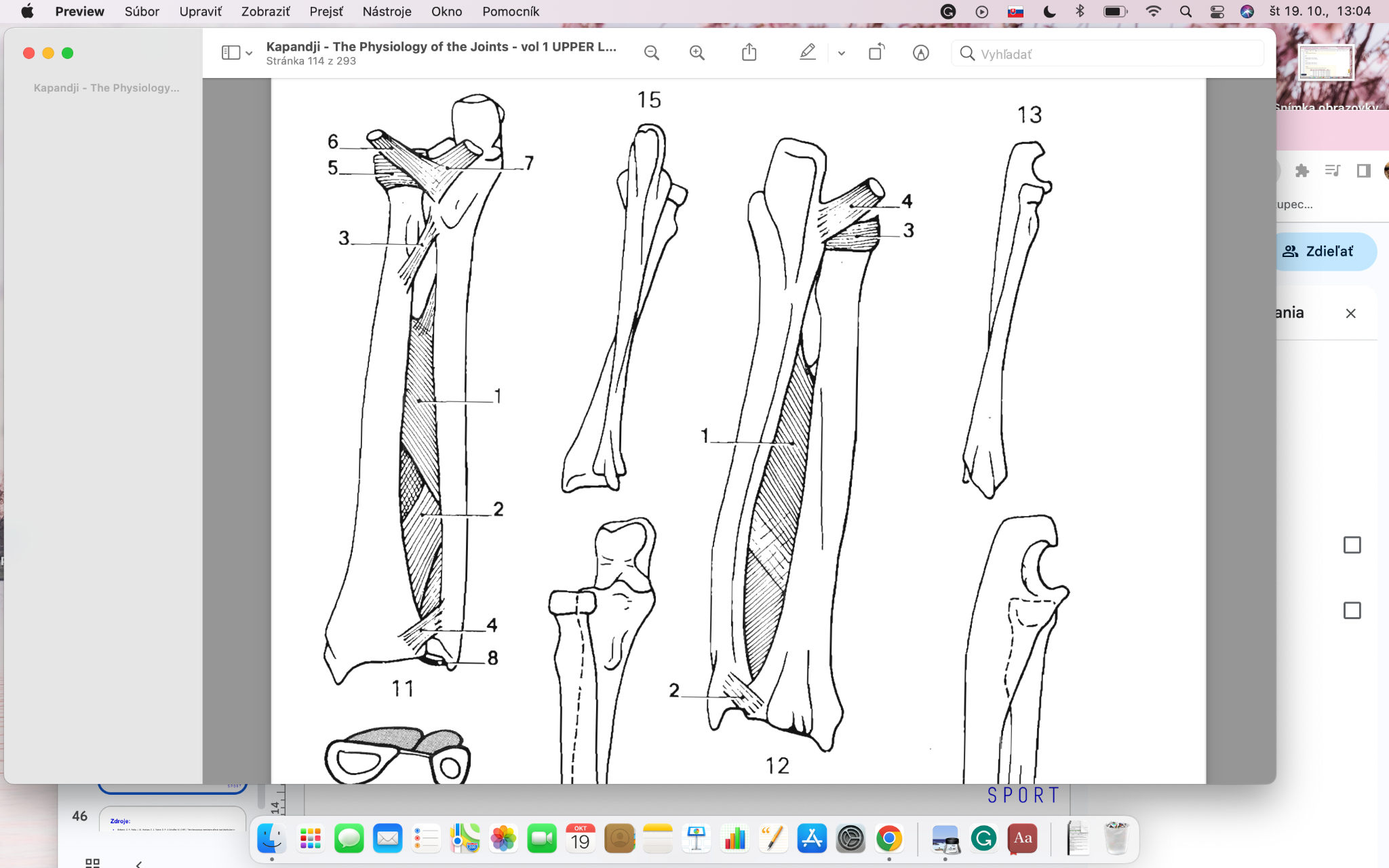 Supinace
ROM je 90°
V supinaci leží radius a ulna paralelně vedle sebe a jsou napínány struktury: 
MIA - A vlákna (1) a P vlákna (2) zabraňuje dist. skluzu radia, proxim. skluzu zabraňuje humerus
ligamentum obliquum (3)
anteriorní ligamenta DRUK (4)
anulární ligamentum (5)
A vlákna LCL (6) a MCL (7) LOK
triangulár.lig. (8)
v obl. DRUK limitována především napětím pronátorů, ne tak ligamentózním aparátem
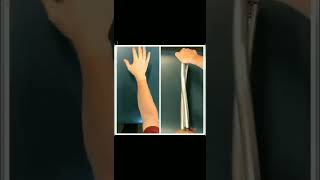 Kapandji, I. A. (1971). The physiology of the joints, volume I, upper limb. American Journal of Physical Medicine & Rehabilitation, 50(2), 96.
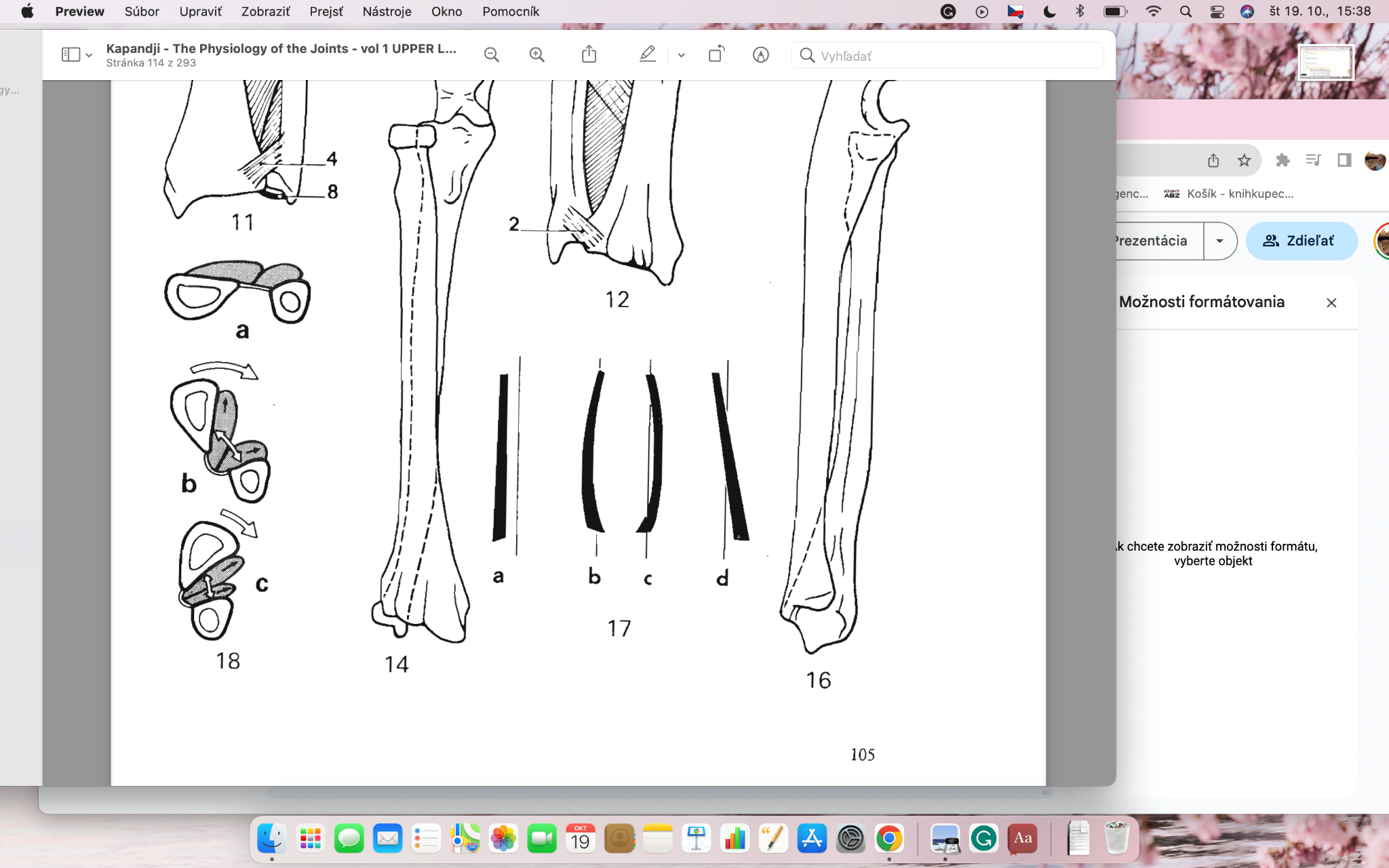 Pronace
ROM je 85°  
V pronačním postavení radius kříží ulnu
V proximální části leží radius laterálně od ulny
V distální části leží radius mediálně od ulny
Rotaci hlavičky radia kolem ulny výrazně limituje lig. quadratum
Kapandji, I. A. (1971). The physiology of the joints, volume I, upper limb. American Journal of Physical Medicine & Rehabilitation, 50(2), 96.
PRUK
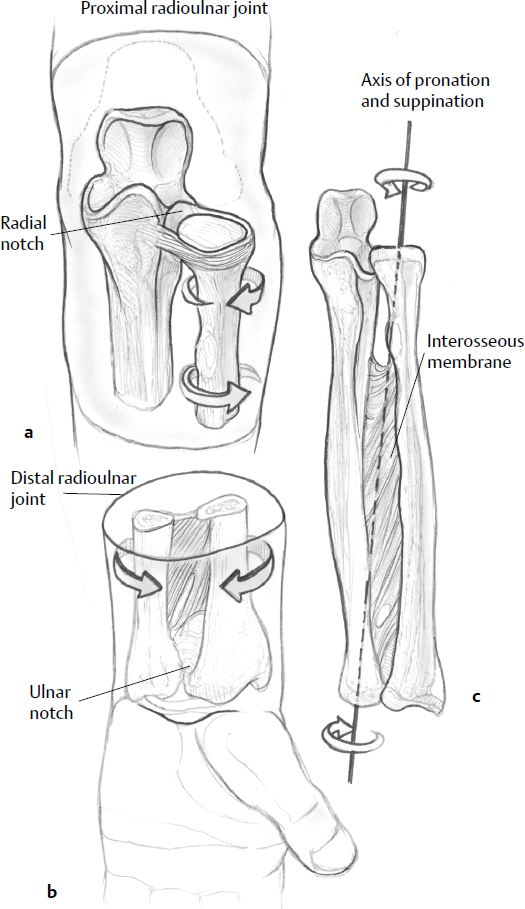 Kolový kloub, tvořen kl. plochami circumferentia articularis capitis radii (kl. hlavice) a incisura radialis ulnae (jamka)
 Při rotačních pohybech je hlavička radia fixována O-F prstencem tvořeným incisurou radialis ulnae a lig. annulare radii
Celá circumferentia je pokryta chrupavkou, ale jedna její části nepřichází do kontaktu s U, pouze artikuluje s lig. annulare radii (leží přímo na circumferentii - nemůže retrahovat, spíše tendence k laxicitě a zvýšení ROM, než naopak)
(Matthijs et al., 2003)
https://radiologykey.com/forearm-fractures-2/
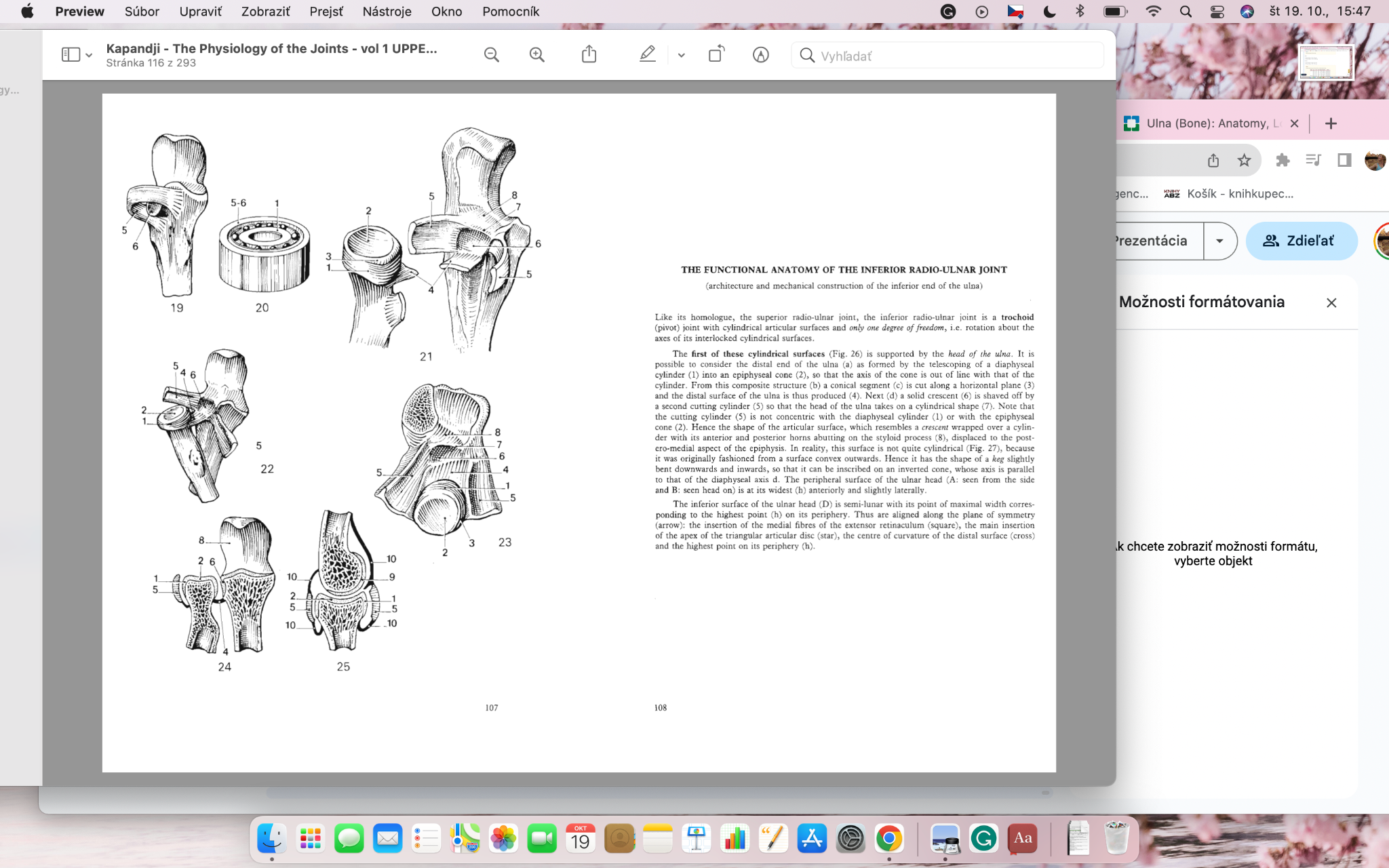 PRUK
Hlavička radia se svým cylindrickým okrajem (1), kryta chrupavkou
Miskovitý tvar plochy hlavičky radia (2) artikuluje s capitulum humeri
fibrooseální prstenec (obr. 19) kryje radiální zářez na ulně (6), který je kryt také chrupavkou a je oddělen od incisury předělem (7)
anulární ligamentum (5) obsahuje silná fibrózní vlákna, vlastnost jak ligamenta stabilizujícího pozici caput radii k incisuře radialis ulnae
Anulární ligamentum má 3 pruhy: 
ligamentum olecranohumerale (olecranum-epikondyl)
ligamentum humerocoronoideum (epikondyl-processus coronoideus)
ligamentum obliquum (olecranum-processus coronoideus)
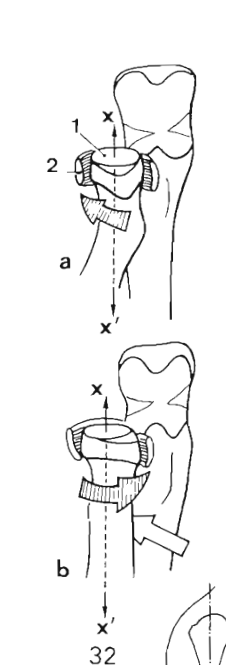 PRUK - dynamika
Hlavním pohybem v PRUK je rotace hlavičky radia (1) kolem své osy xx', fixované fibrooseálním prstencem (2). 
Rotační pohyb hlavičky radia je limitován napětím lig. quadratum (3)
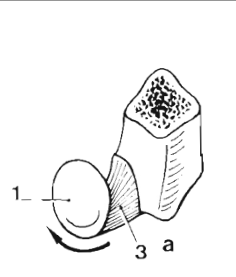 PRUK - dynamika
při SUP se hlavička dostává svým delším rozměrem do horizontály a tělo R se více vzdaluje od U, v plné SUP tuberositas radii směřuje A - hlavička palpovatelná spolu s úponem m. BB a bursou v hloubce fossa cubitalis

při plné PRO tuberositas radii směřuje P-L, hlavička vytlačuje mírně tkáně EXT a tady je hlavička přístupná povrchovější palpaci a terapeutickým intervencím
Při PRO v PRUK rotuje hlavička radia kolem své osy xx'
DRUK
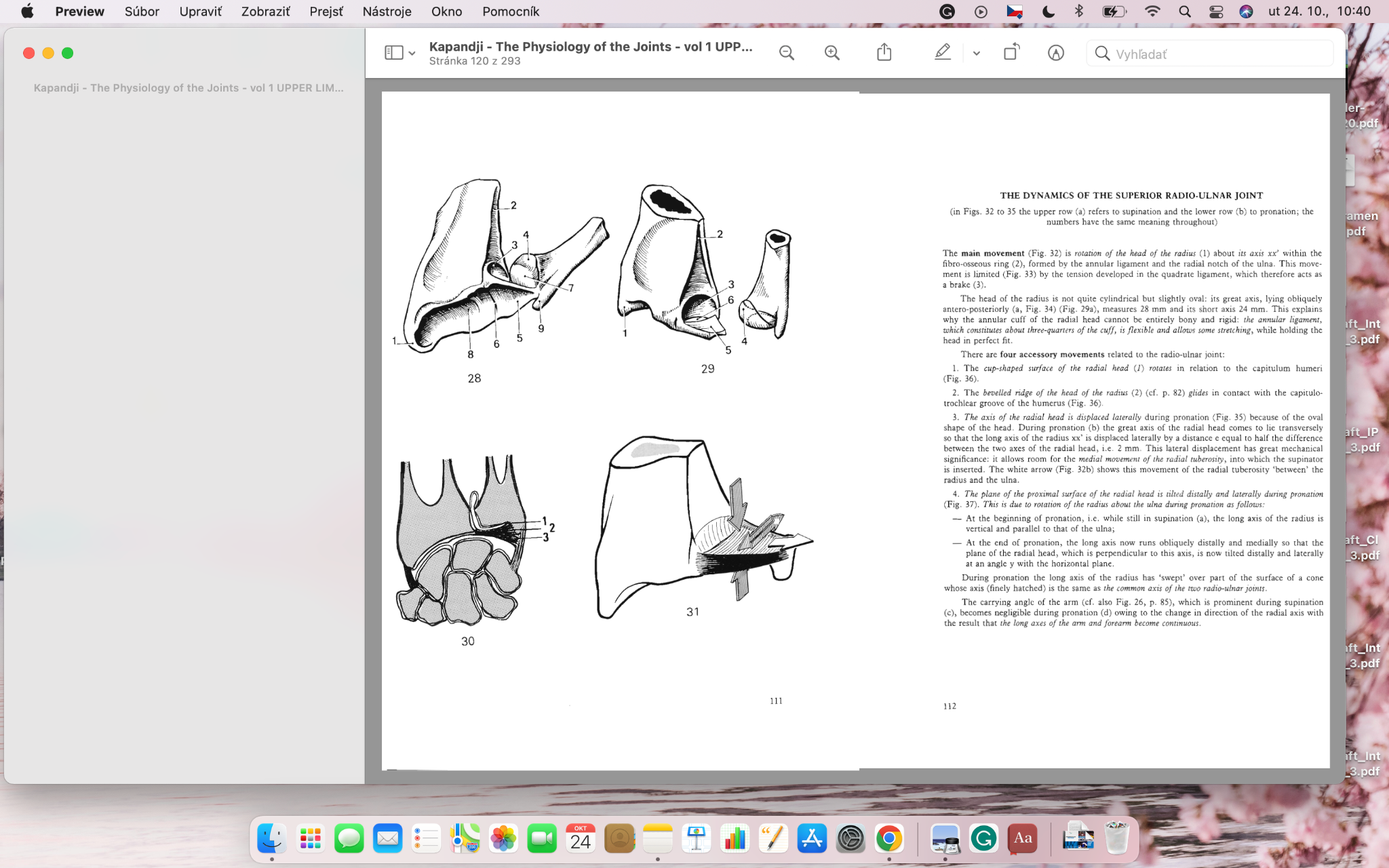 Trochoid, pohyb s 1 stupněm volnosti (rotace)
Mezi R a U vložen discus articularis (5):
vyplňuje prostor mezi hlavicí ulny a os triquetrum
chová se jako elastický “polštář”, který je komprimován v průběhu UD zápěstí
proximální okraj disku (kryt chrupavkou) je v kontaktu s distální částí hlavice ulny (7)
distální okraj disku (kryt chrupavkou) je v kontaktu s karpálními kůstky a částí radia (8), processus styloideus radii (1)
DRUK
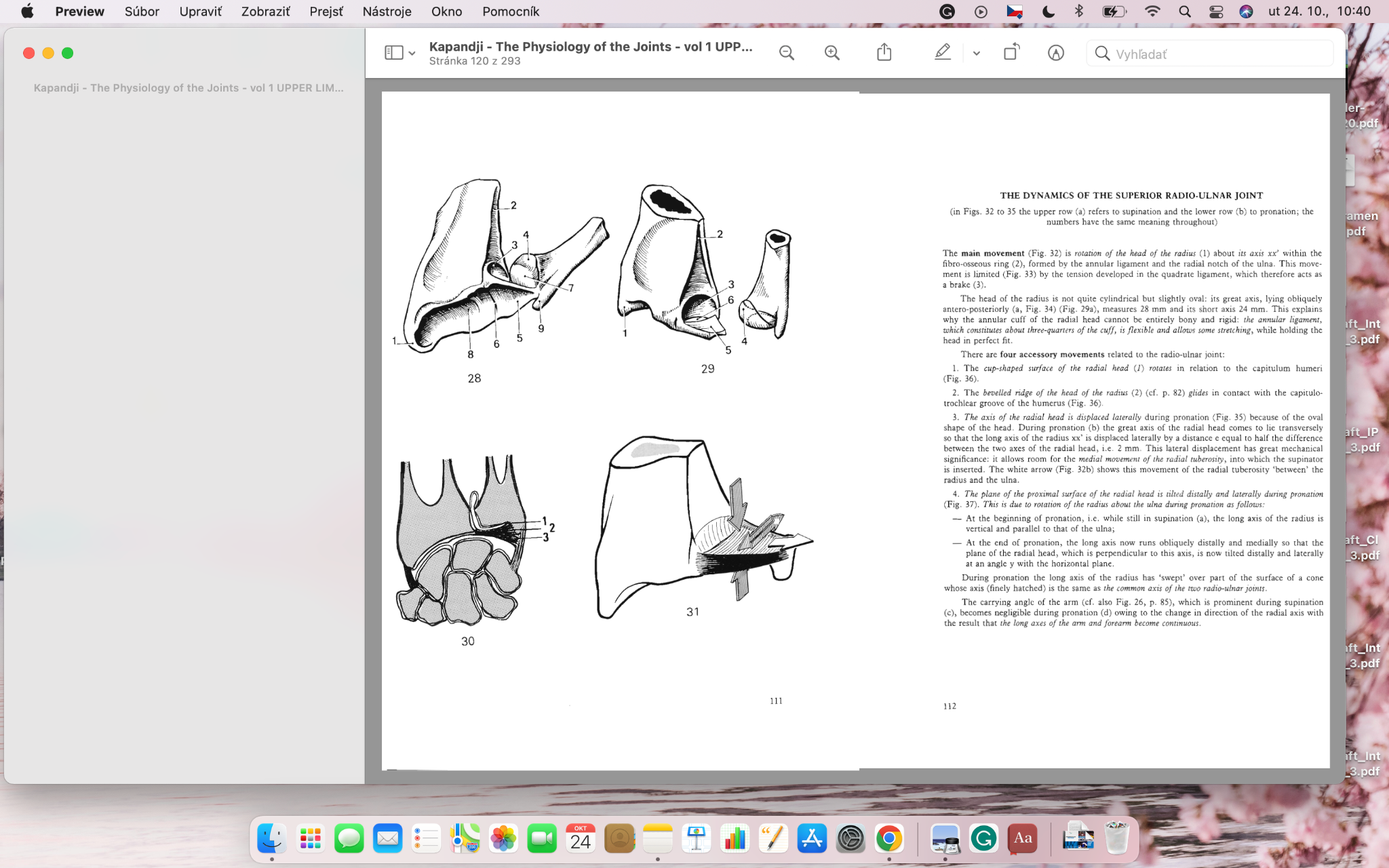 Discus articularis v oblasti DRUK plní několik funkcí: 
spojuje R a U
poskytuje duální kloubní povrch (proximálně s hlavičkou ulny, distálně s karpálními kůstky), hlavička ulny není v kontaktu s karpálními kůstkami
odděluje RU kloub od RC kloubu (obrázek 30), to neplatí např. pokud je diskus perforován
koresponduje s funkcí “menisku” a podléhá trakčním, kompresním, a a střižním silám) (obrázek 31)
DRUK - dynamika
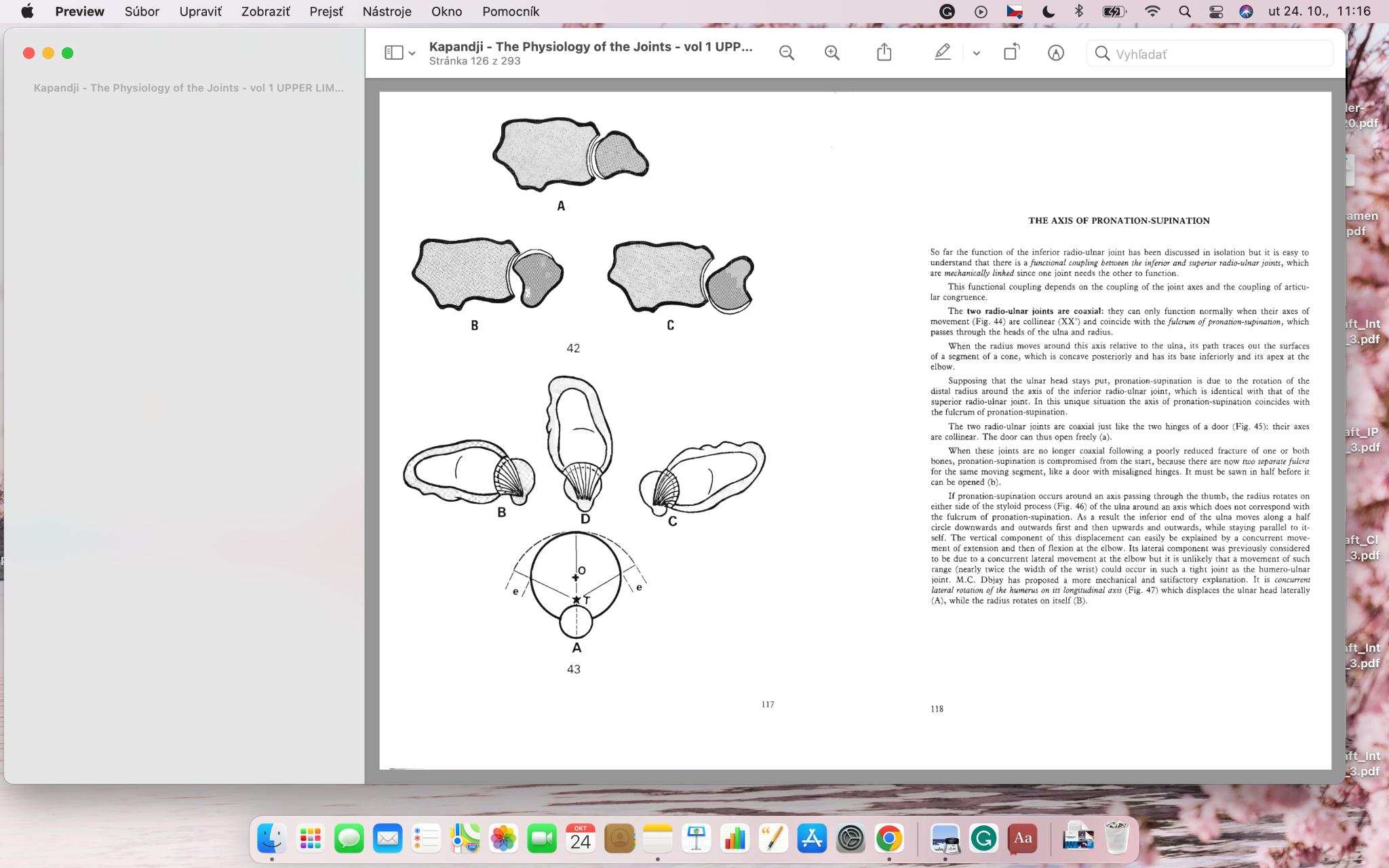 PRO v DRUK se děje ROT R kolem hlavice U
Ve středním postavení mezi S a P (42-A) nacházíme maximální stabilitu distálního i proximálního radioulnárního skloubení, s maximálním napětím ligamentózního aparátu
Maximální kontakt mezi hlavičkou ulny a jamkou na radiu
maximální napětí kloubního pouzdra (v DRUK vybíhá v tzv. recessus sacciformis)
maximální napětí discus articularis (D)
při max. S a PRO discus v min. napětí (B a C)
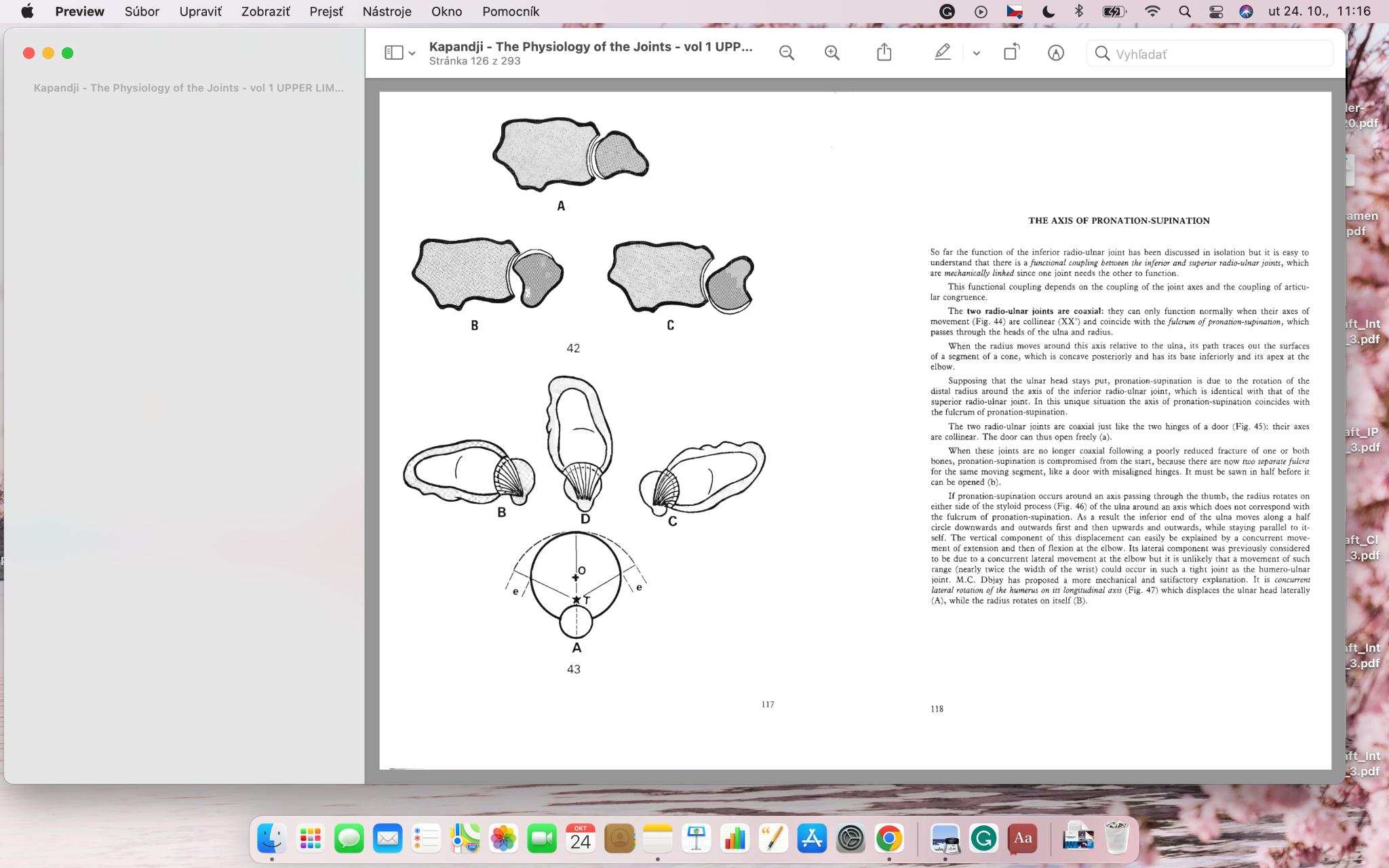 DRUK - dynamika
Při plné S či PRO ale dochází k napětí MIA 
V pozici max. stability (střední postavení mezi S a PRO), je discus nejvíce napjatý a MIA relativně volná s výnimkou napnutí kontrakcí svalů, které se v její blízkosti upínají
Kl. povrch DRUK a jeho kongruence je nejvíce zajištěná skrze 2 anatomické struktury, které jsou bohužel v terapii velice často opomíjená: MIA a triangulární ligamentum (discus articularis)
PRUK a DRUK - anatomie
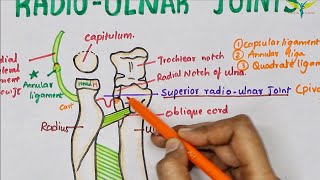 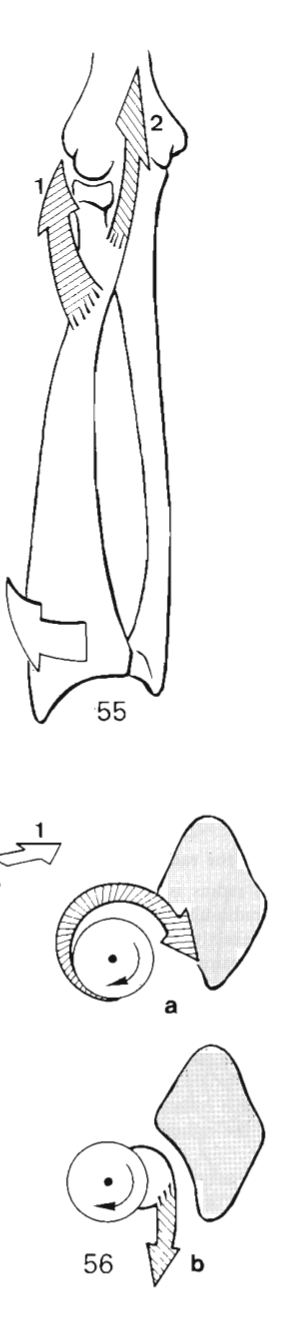 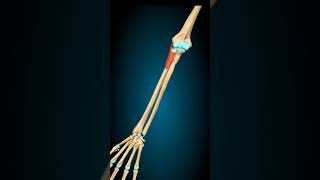 Supinace - svaly
Svaly supinace jsou (obr. 55 a 56): 
m. Supinator (1) “omotává se” kolem krčku radia, jeho kontrakcí dochází k jeho “odvíjení” (obr. 56a) 
m. BB (2) upínající se do tuberositas radii (obr. 56b) vykonává svou kontrakcí trakci a nejvíce efektivní je při FLX v LOK 90st.
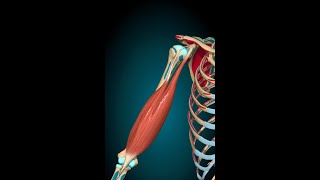 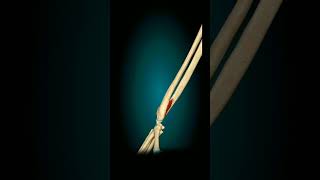 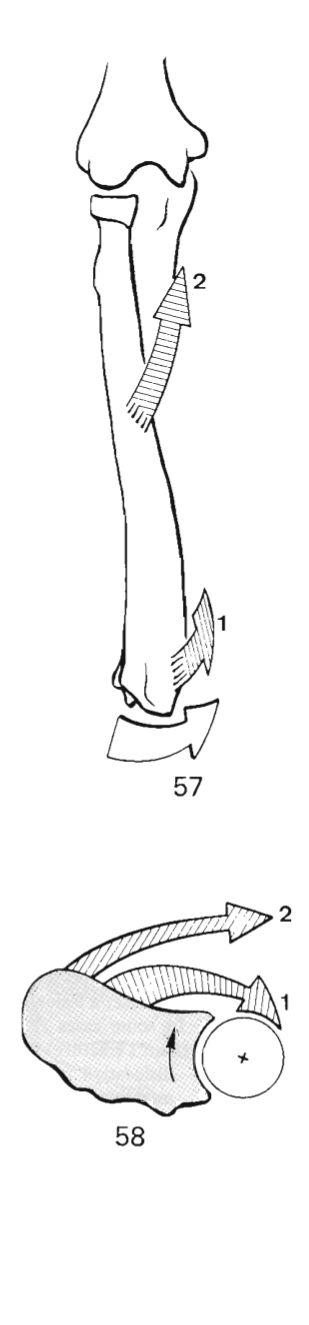 Pronace - svaly
Svaly pronace jsou: 
 m. Pronator quadratus (1) omotaný kolem distál. konce ulny, jeho kontrakcí dochází k “odvíjení” R kolem U (obr. 58)
m. Pronator teres (2) svojí kontrakcí působí mírně trakčně, je slabým pronátorem, především při plné EXT LOK
Pronátory jsou slabší než supinátory, zvýšit jejich sílu můžeme např. simultánní abdukcí v RK
m. Brachioradialis je také pronátor či supinátor (z max. pozic)
Pronace - n. medianus, supinace - n. radialis a musculocutaneus
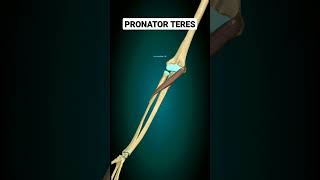 Patologie v obl. předloktí a jejich vliv na PRO a SUP
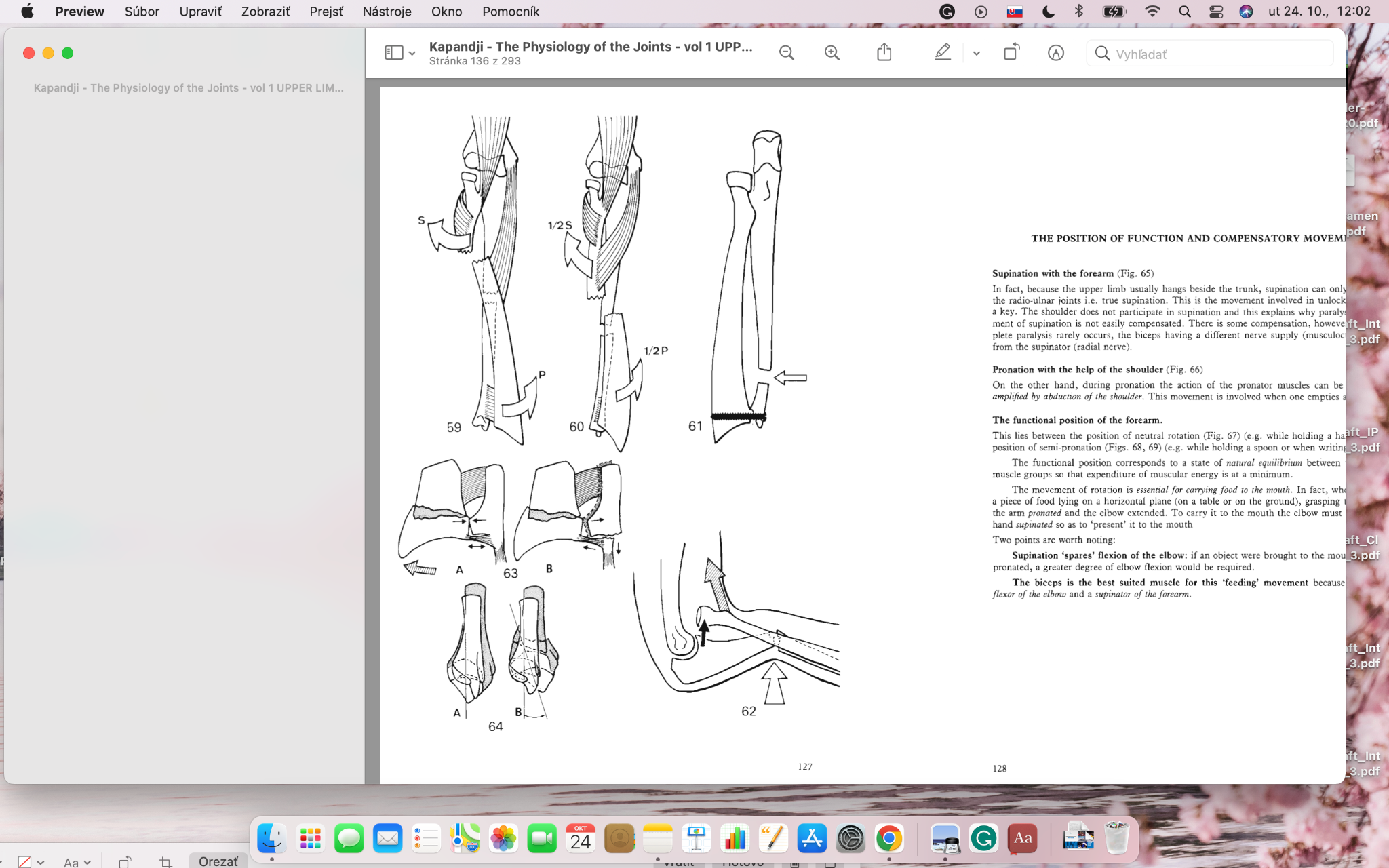 Fraktura kostí předloktí (obr. 59 a 60):
dislokace úlomků závisí na výslední síle působení svalového tahu v oblasti kosti
Fraktura horní ⅓ radia (obr. 59), supinátory tahají za horní část fragmentů a pronátory za dolní část (horní segment dislokován v maximální SUP, spodní v maximální PRO)
Patologie v obl. předloktí a jejich vliv na PRO a SUP
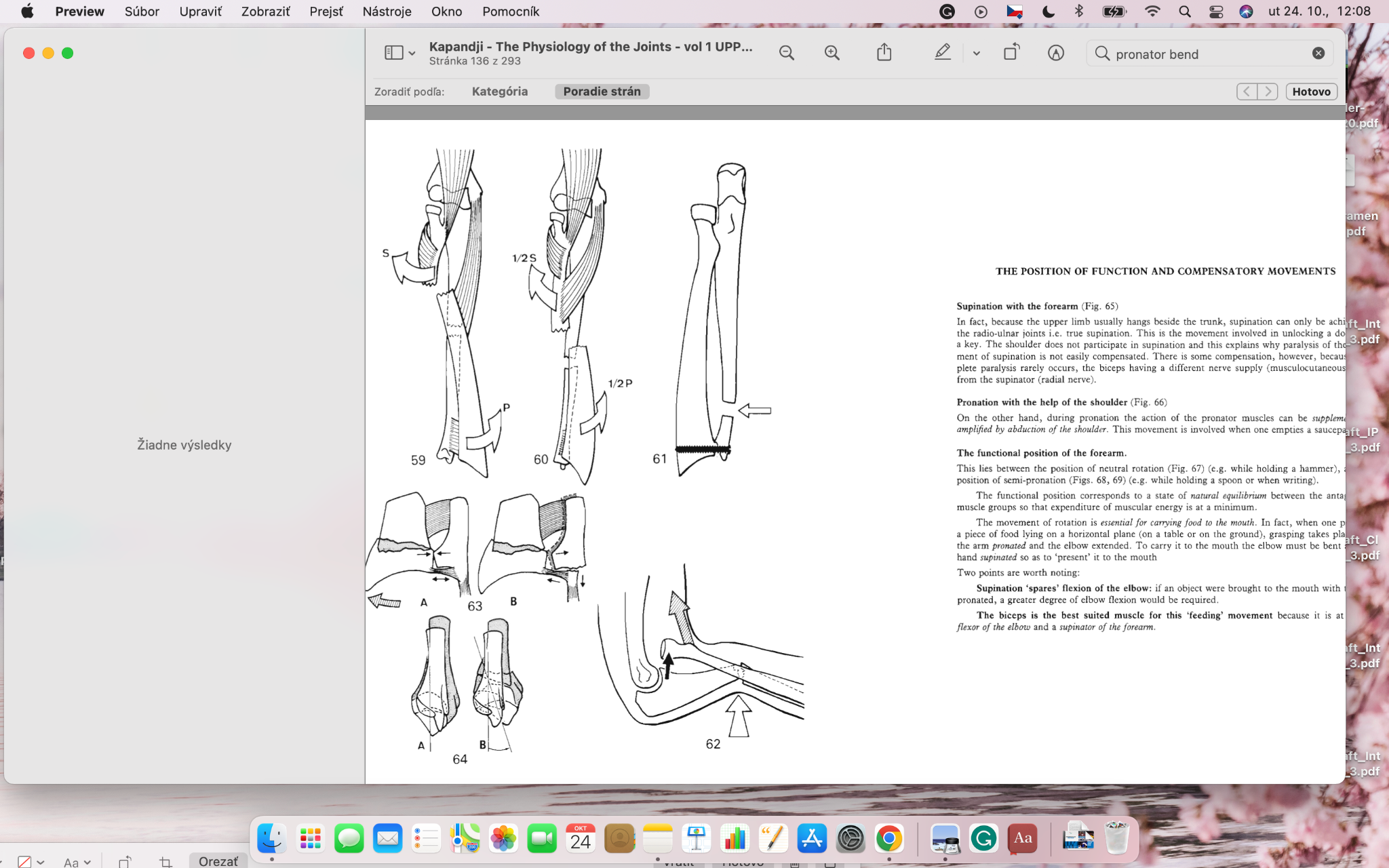 Fraktura střední části radia (obr. 60):
dislokace úlomků je méně závažná, PRO infer. segmentu m. pronator quadratus a SUP super. segmentu je kontrolována napětím m. pronator teres
Při korekci těchto fraktur je kromě nutné fixace potřebné i zachování normálního “zakřivení kostí”, obzvláště radia (např. A-konkávní - jinak omezení PRO)
Patologie v obl. předloktí a jejich vliv na PRO a SUP
Fraktura spodní části radia (obr. 63):
laterální náklon radia (A) - inkogruence DRUK a excesivní napínání discus articularis
v případě nepřesné korekce či úplném rozdrcení disku při působení velmi velké externí síly, dochází k závažnému omezení rotačních pohybů předloktí
v některých případech dojde k utržení úponu discus articularis z oblasti processus styloideus ulnae (B-Gérard-Marchantova fraktura), a to způsobí: dislokaci DRUK s diastázou limitovanou pouze napětím MIA, závažnou distenzi LCM zápěstí
u fraktury distál. č. R dochází také k P dislokaci, je narušena kongruence kl.ploch R a U, závažné omezení rotačních pohybů
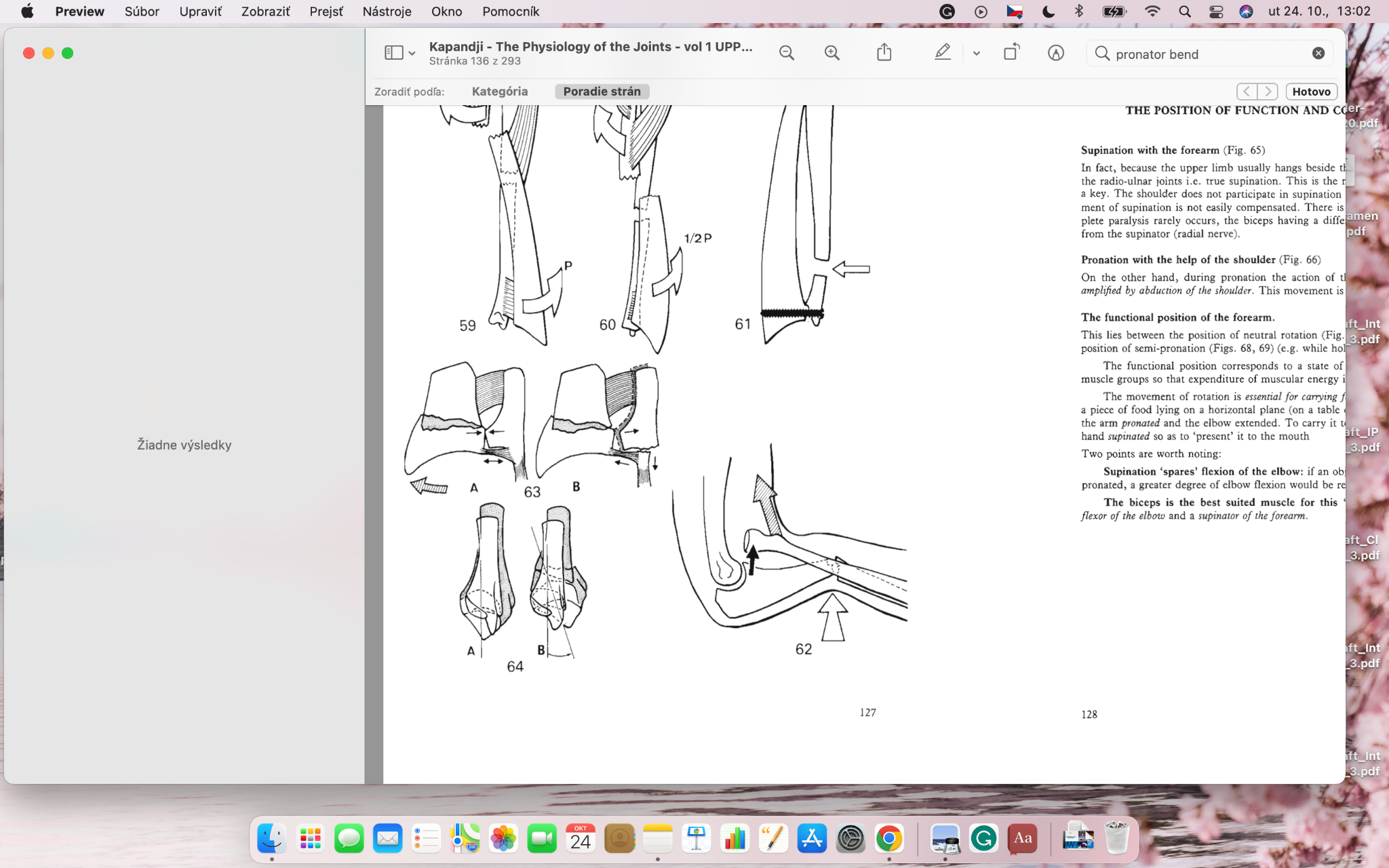 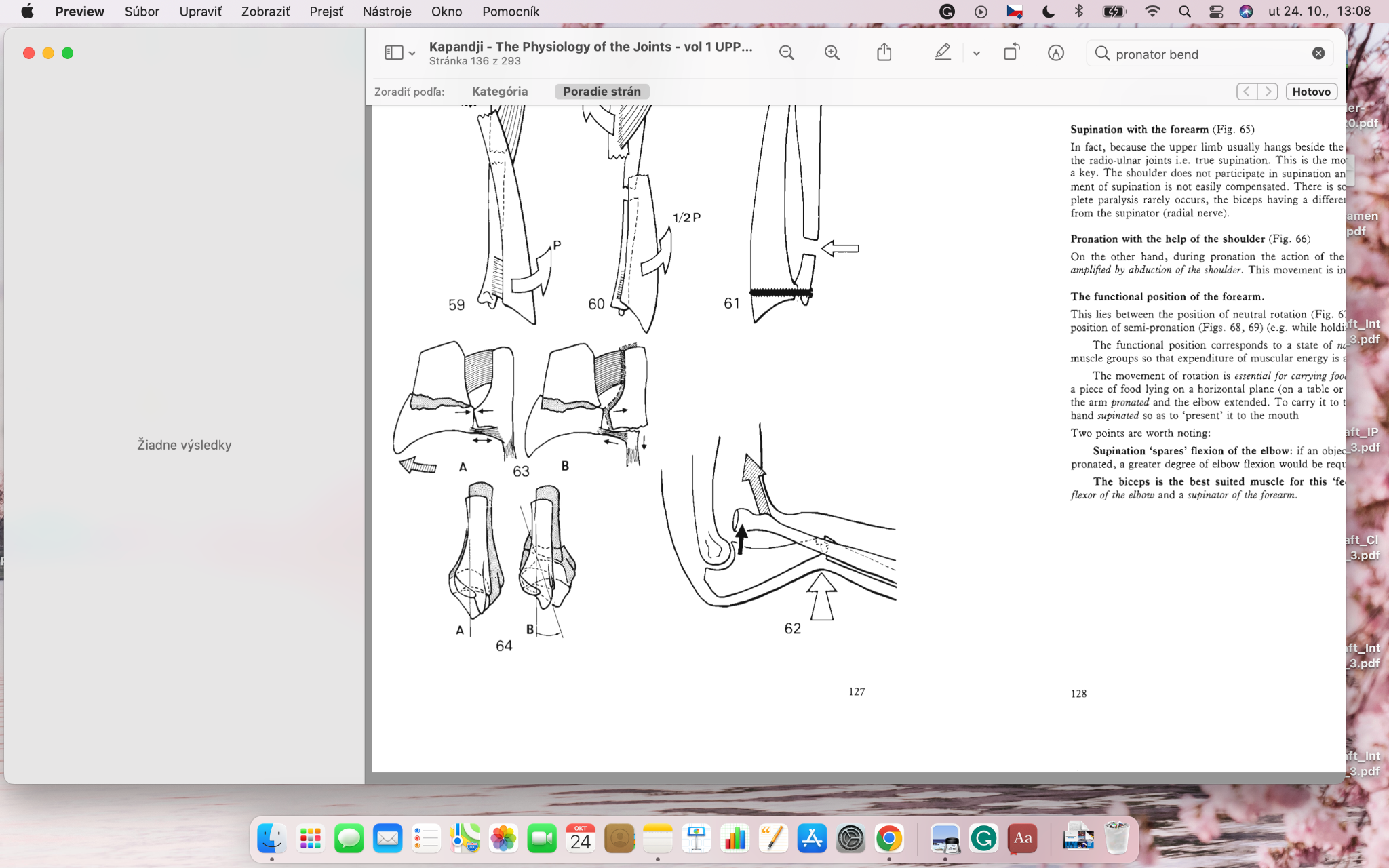 Patologie v obl. předloktí a jejich vliv na  PRO a SUP
Dislokace DRUK:
může být samostatně, anebo přidružená u zlomenin diafýzy radia, zložitá terapie (repozice či operační řešení)
Dislokace hlavičky radia:
často spojena s frakturou ulny (obr. 62) způsobenou přímým násilím (Monteggiova zlomenina)
proximální dislokace je často způsobena kontrakcí m. BB, aby jí bylo zabráněno je nutná chirurgická rekonstruke lig. annulare radii
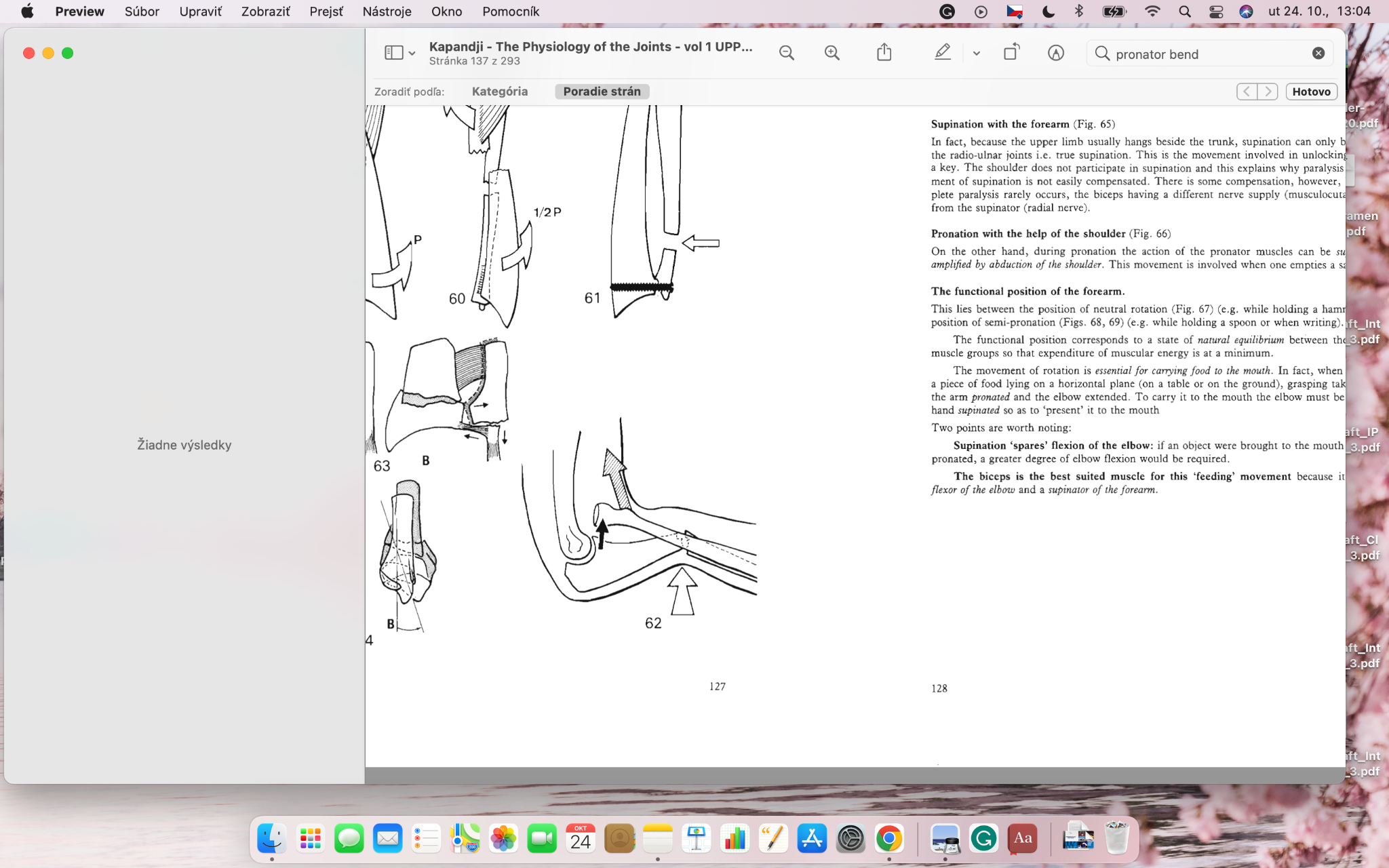 Kompenzace PRO a SUP
Supinace předloktí (obr. 65):
Ramenní kloub neparticipuje na SUP pohybu - paralýza supinátorů není tak lehko kompenzovatelná
Kompletní paralýza vzácná, zčásti kompenzuje m. BB (dvojí inervace)
Pronace s dopomocí RK (obr. 66):
Pronační pohyby mohou být zesíleny či “nahrazeny” ABD v RK
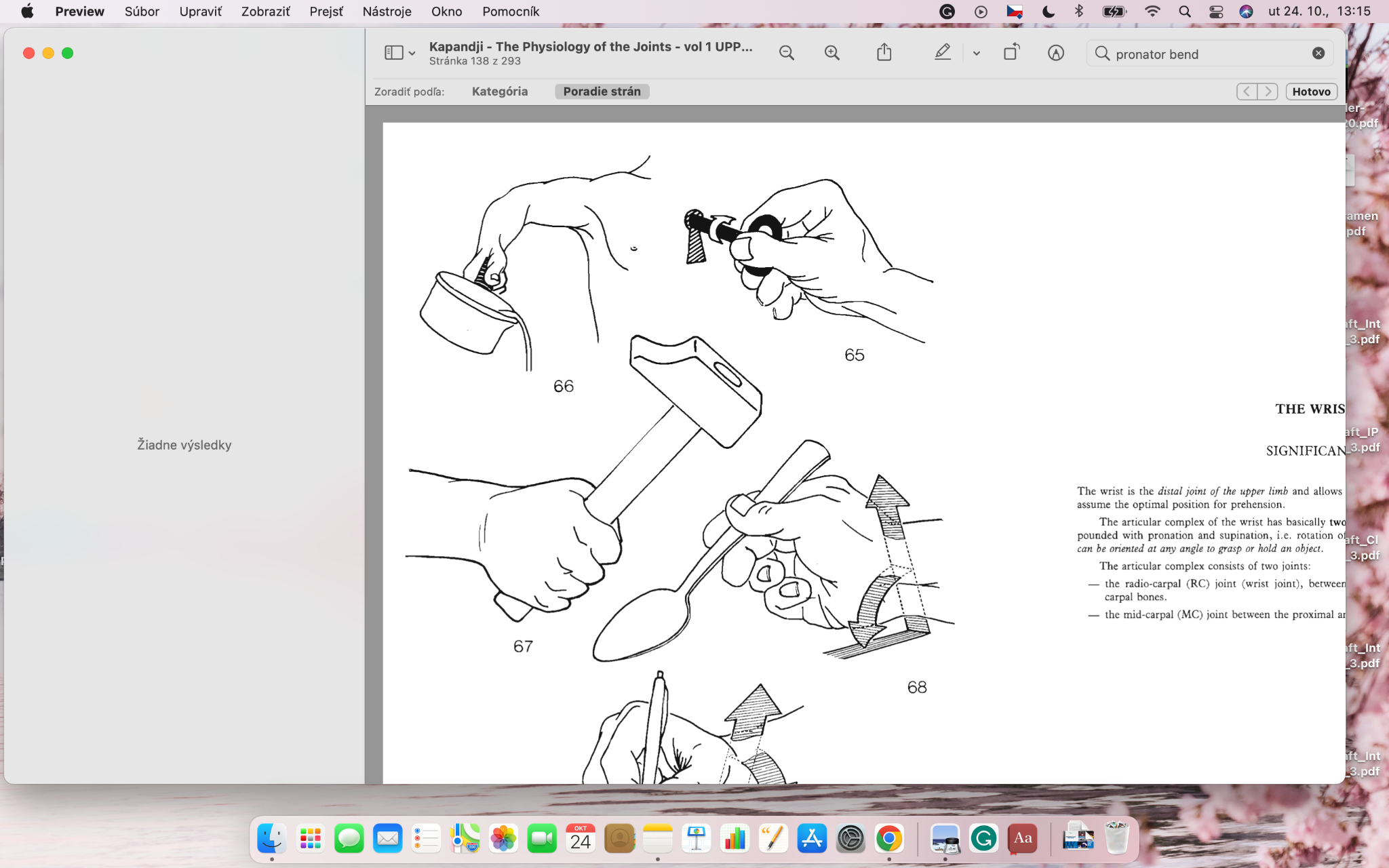 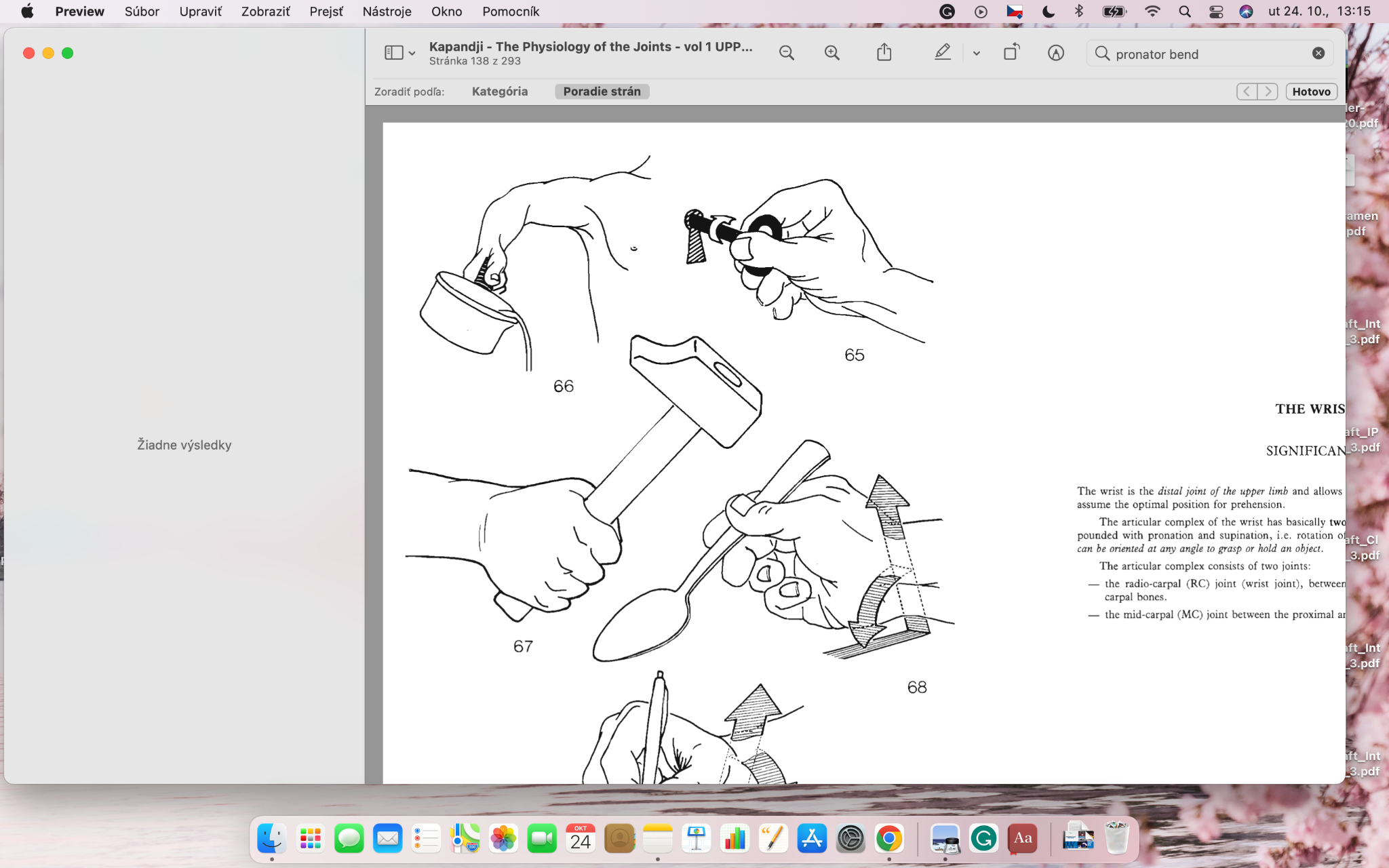 Kompenzace PRO a SUP
Funkční pozice předloktí se nachází mezi pozicí neutrální rotace (obr. 67 - např. jako když držím kladivo) a pozicí semi-pronace (obr. 68,69 - při psaní) - je to pozice přirozené rovnováhy mezi antagonistickými svalovými skupinami, kdy je E výdej minimalizován
Supinace “šetří” nutnou míru FLX v LOK, např. pokud bych si jídlo kládl do úst s PRO předloktí, byla by potřeba větší FLX v LOK
m. BB (feeding muscle - supinátor i flexor LOK)
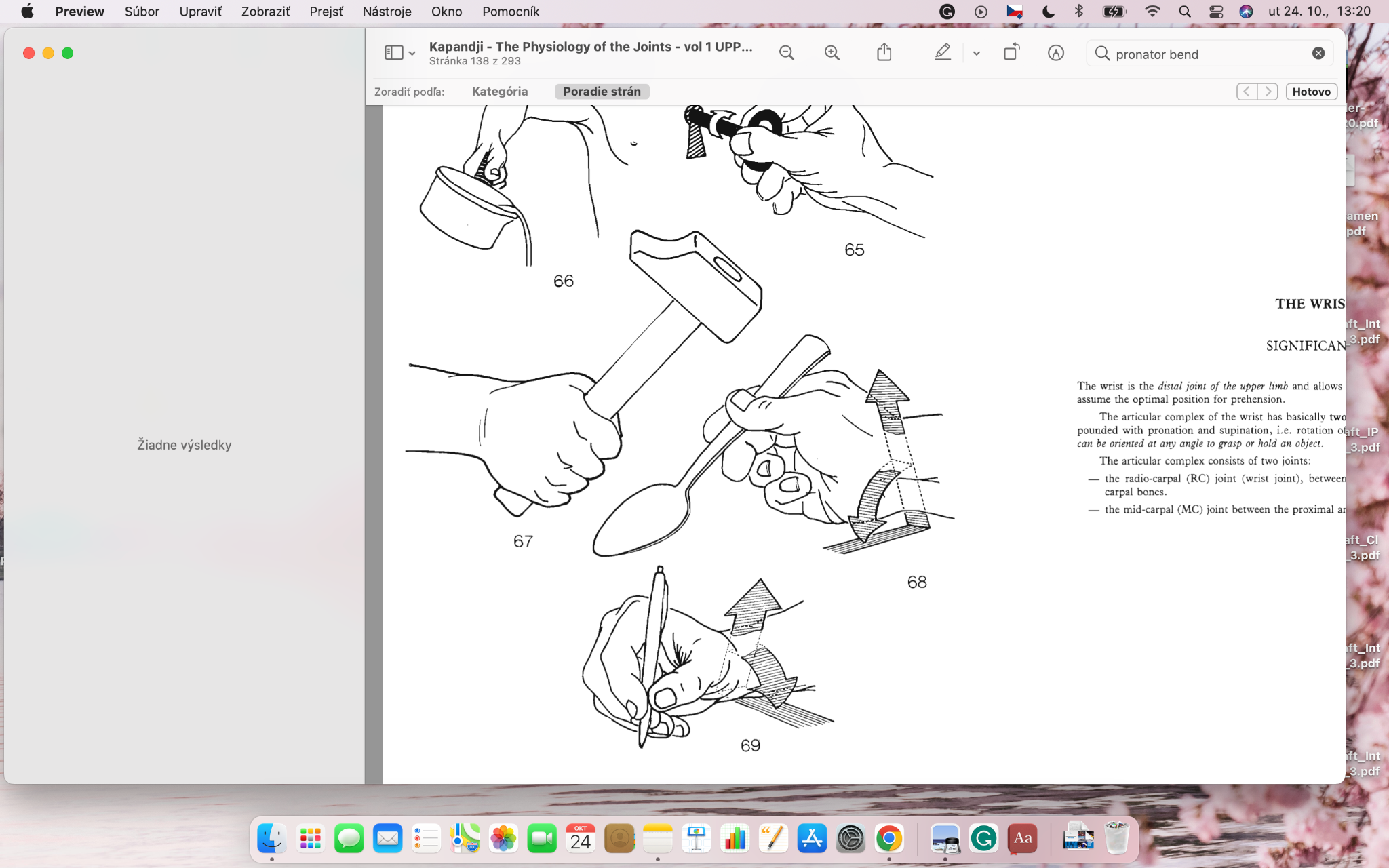 Zdroje:
Benes, M., Novotny, T., Kachlik, D., Uhlik, J., & Kunc, V. (2023). Does the articularis cubiti muscle really exist? Anatomical, histological, and magnetic resonance imaging study with a narrative review of literature. Journal of Anatomy.
Birkbeck, D. P., Failla, J. M., Hoshaw, S. J., Fyhrie, D. P., & Schaffler, M. (1997). The interosseous membrane affects load distribution in the forearm. The Journal of hand surgery, 22(6), 975-980.
Kapandji, I. A. (1971). The physiology of the joints, volume I, upper limb. American Journal of Physical Medicine & Rehabilitation, 50(2), 96.
Küsswetter, W., & Schmid, K. (1979). Membrana interossea antebrachii--a common ligament of the radius-ulna joint. II: Submacroscopic and microscopic structure. Zeitschrift fur Orthopadie und ihre Grenzgebiete, 117(5), 776-783. 
Matthijs, O. (2003). Manuelle Therapie der peripheren Gelenke: Ellenbogen, Hand. 2 (Vol. 2). Elsevier, Urban&FischerVerlag.
McGinley, J. C., Heller, J. E., Fertala, A., Gaughan, J. P., & Kozin, S. H. (2003). Biochemical composition and histologic structure of the forearm interosseous membrane. The Journal of hand surgery, 28(3), 503-510.
Morrey, B. F., Chao, E. Y., & Hui, F. C. (1979). Biomechanical study of the elbow following excision of the radial head. JBJS, 61(1), 63-68.
Rabinowitz, R. S., Light, T. R., Havey, R. M., Gourineni, P., Patwardhan, A. G., Sartori, M. J., & Vrbos, L. (1994). The role of the interosseous membrane and triangular fibrocartilage complex in forearm stability. The Journal of hand surgery, 19(3), 385-393.
Reichert, B. (2021). Palpační techniky: povrchová anatomie pro fyzioterapeuty. Grada Publishing.
Skahen JR III, Palmer AK, Werner FW, Fortino MD. The interosseous membrane of the forearm: anatomy and function. J Hand Surg Am 1997;22(6):981–985
Děkuji za pozornost!
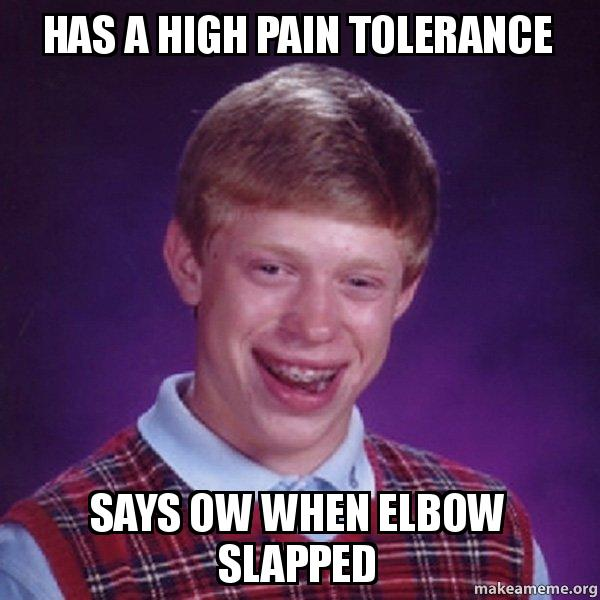 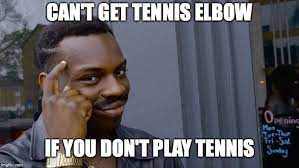